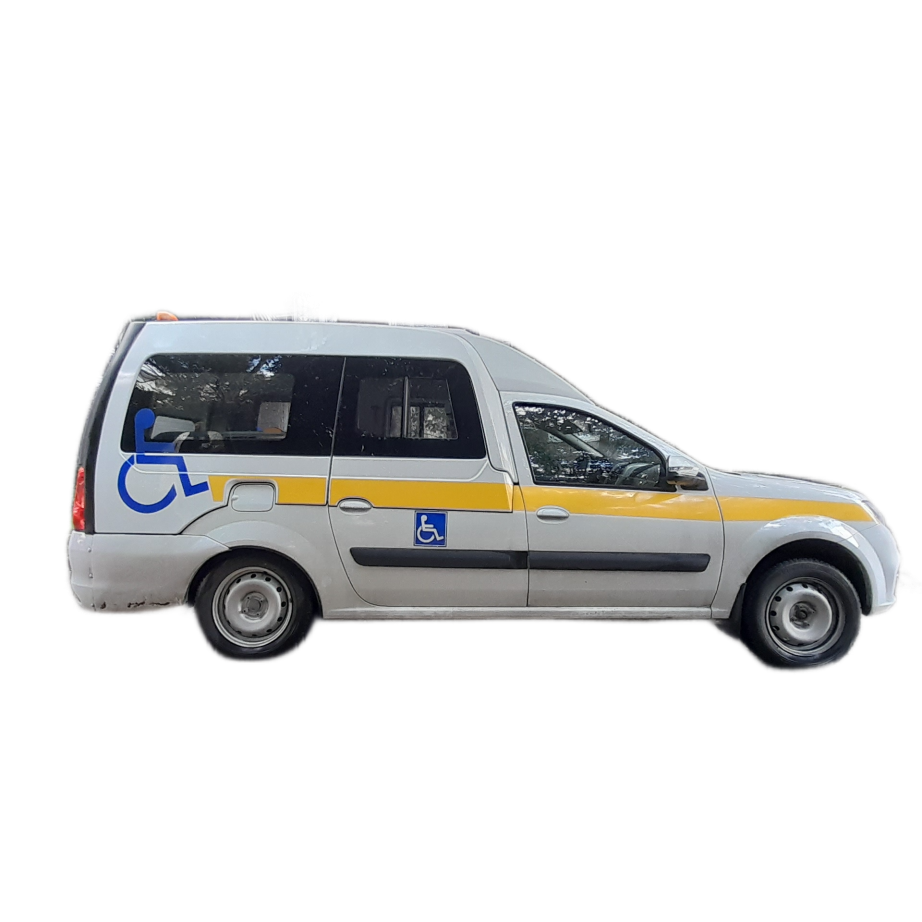 Краснодарский край 
город-курорт Сочи
2023 год
Государственное 
бюджетное учреждение социального обслуживания 
Краснодарского края «Сочинский комплексный 
центр социального 
обслуживания населения 
Хостинского района»
«Х о с т и н с к и й  с о ц р е й с»  («Социомобиль долголетия»)
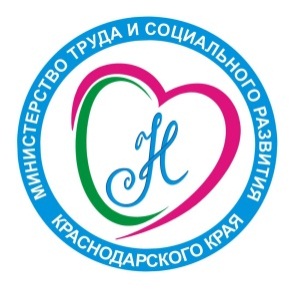 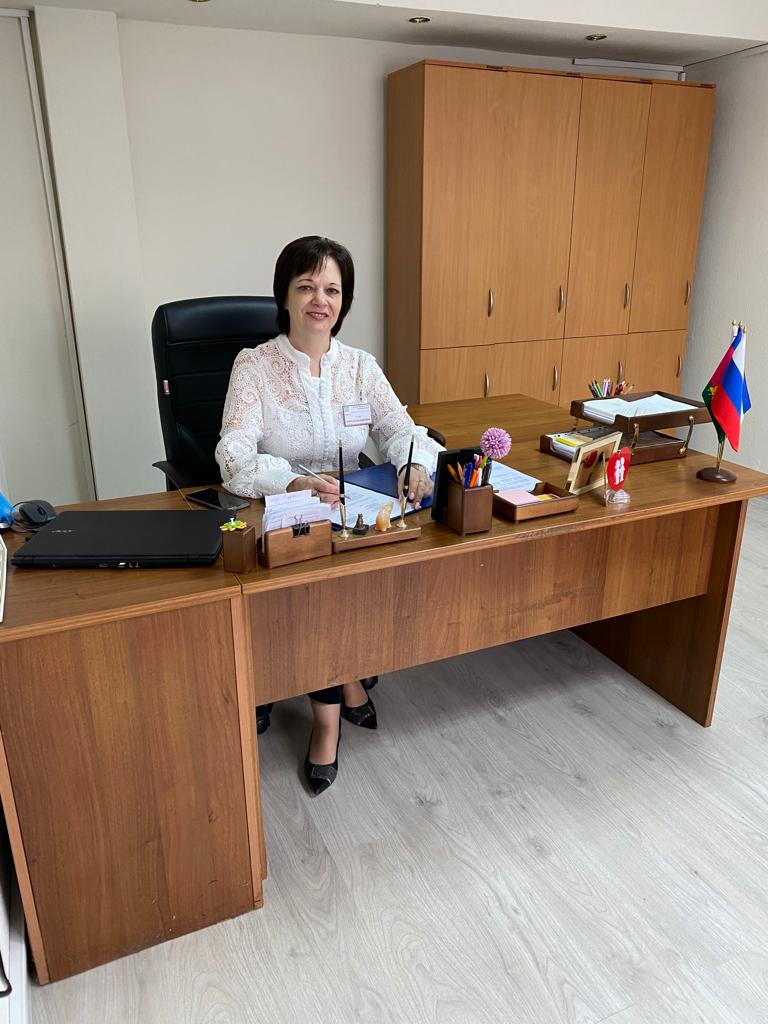 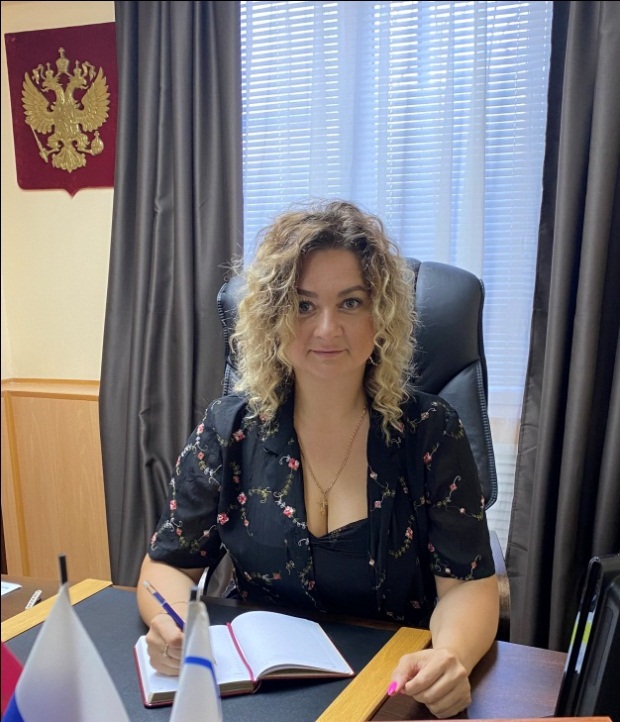 Проект 
подготовили:
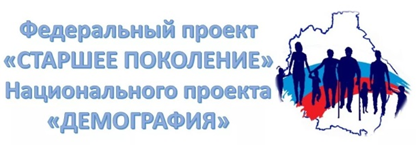 Цыденова Е.П.
Гусева Е.А.
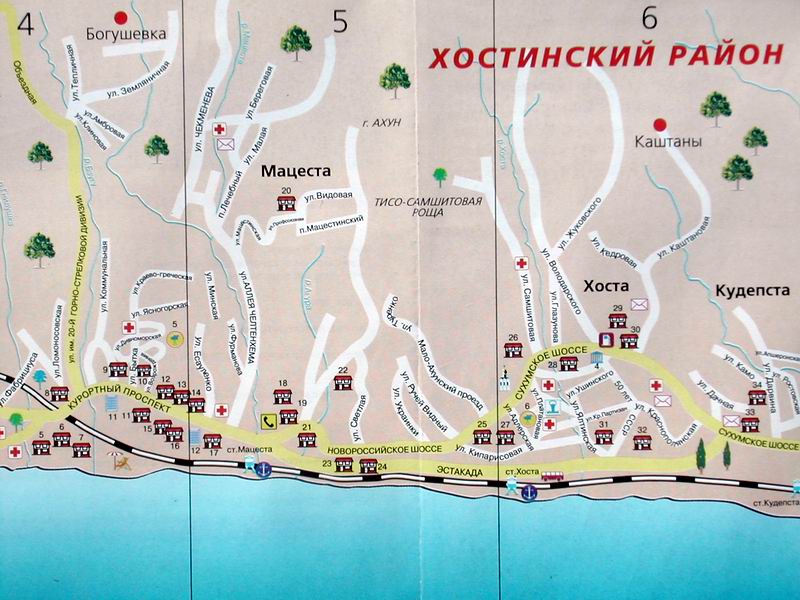 Территория внедрения практики
Хостинский внутригородской 
район города Сочи: 
1 микрорайон
11 сельских поселений, 
отдаленных от городской черты на расстоянии от 14 до 25 километров
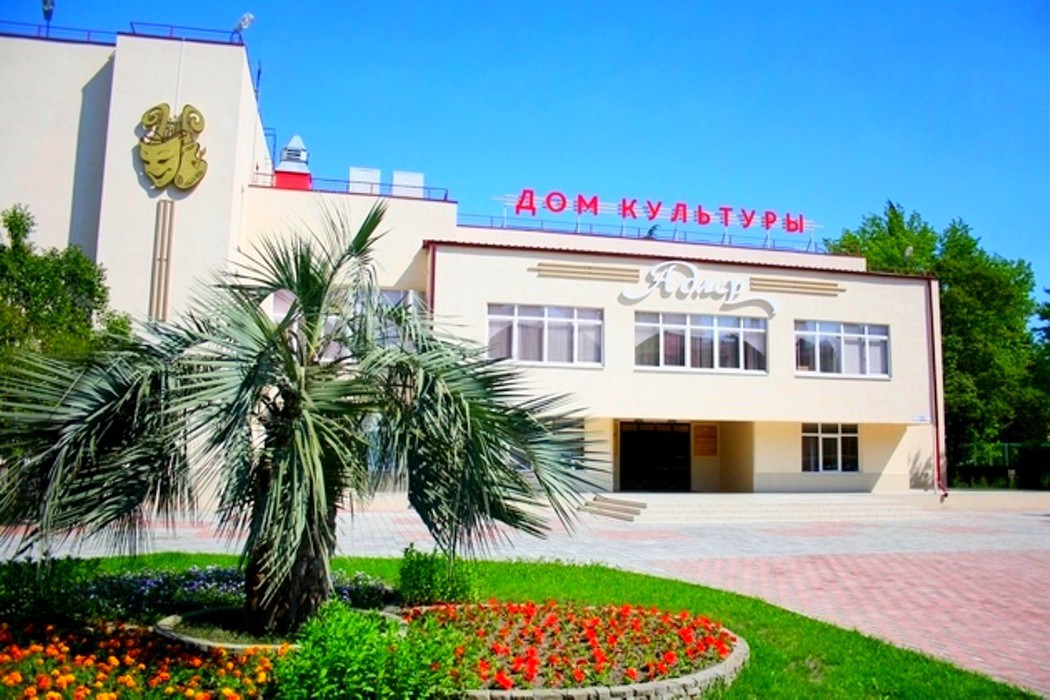 Место проведения 
мероприятий
Помещения культурно-досуговых 
учреждений, предоставленные 
в рамках заключенных 
соглашений о сотрудничестве
По данным Управления 
социальной защиты населения Хостинского района г. Сочи 
по состоянию на текущий момент на обслуживании состоят 
16819 пенсионеров 
(из них женщин - 9754, мужчин - 7065), 
относящихся к категории граждан старше 55 лет, а также 5250 инвалидов и лиц с ограниченными возможностями здоровья
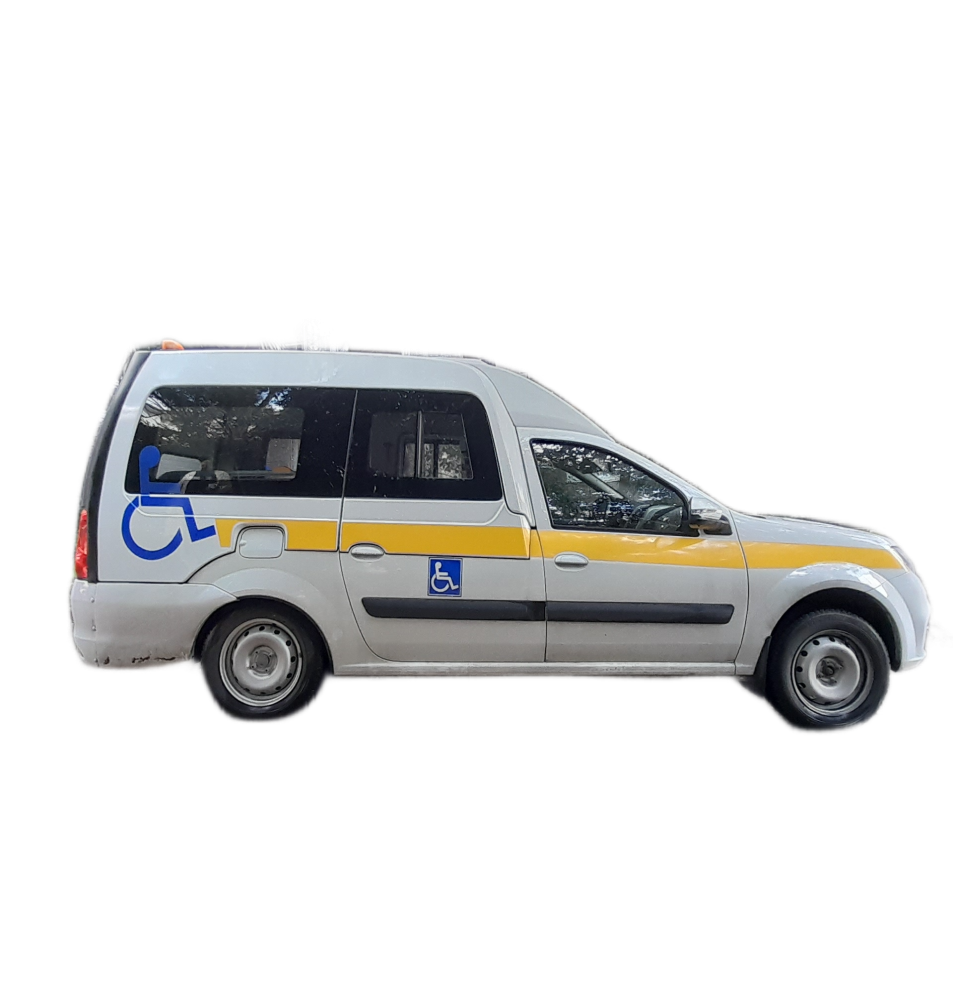 ЦЕЛИ:
ЗАДАЧИ:
Увеличение периода активности и продолжительности жизни граждан старшего поколения, улучшение условий и повышение качества жизни граждан, проживающих на территории сельских населенных пунктов Хостинского района г. Сочи. 
      Организация стабильного доступа к социальным услугам граждан пожилого возраста и инвалидов, проживающих в отдаленных пунктах и в сельской местности, с использованием  специализированного транспорта, имеющегося в учреждении.
*выявление граждан пожилого возраста и инвалидов, нуждающихся в социальных услугах;
      *обеспечение адресности, доступности социального обслуживания и социальной поддержки граждан;
      *предоставление социальных услуг гражданам пожилого возраста и инвалидам, с учётом их индивидуальной нуждаемости;
      *содействие гражданам пожилого возраста и инвалидам в преодолении трудной жизненной ситуации, в том числе с учётом межведомственного взаимодействия; 
      *достижение высокого качества социального обслуживания на основе модернизации услуг по социальной поддержке граждан пожилого возраста и инвалидов.
      *проведение социальной диагностики, 
      *проведение комплекса мер для улучшения качества жизни, на основе модернизации услуг по социальной поддержке граждан «старшего поколения» и инвалидов
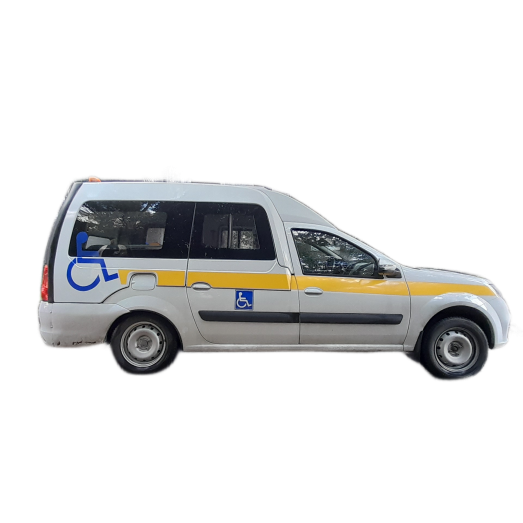 «Х о с т и н с к и й  с о ц р е й с»  («Социомобиль долголетия»)
Школа по уходу 

Школа безопасности
Доставка медицинских работников к маломобильным гражданам
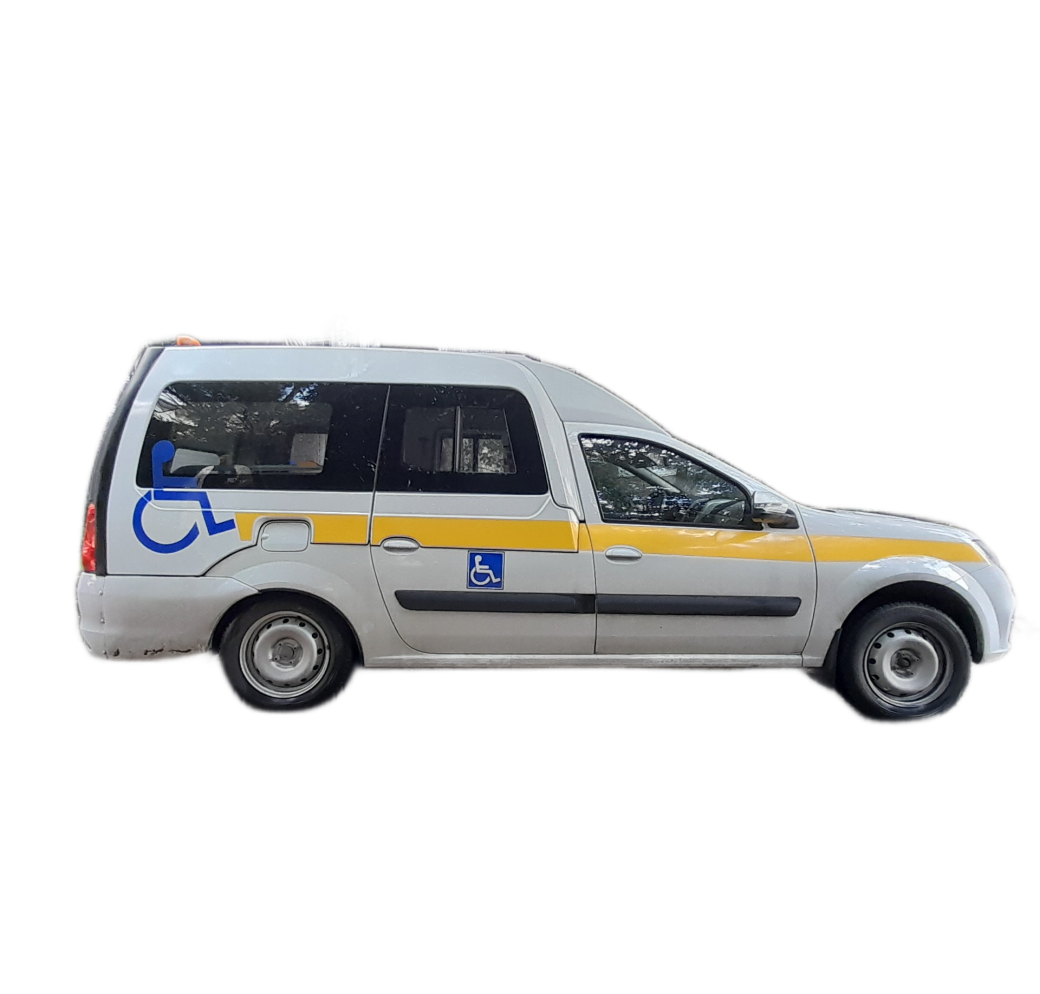 Доставка лиц старше 55 лет в медицинские организации
Оказание дополнительных услуг

Активный досуг
Технические средства реабилитации
-костыли, трости
- коляски
тренажеры
массажеры
Акция «Вторые руки» 
одежда, 
обувь, 
продукты
«Х о с т и н с к и й  с о ц р е й с»  («Социомобиль долголетия»)
«Хостинский СоцРейс» («Социомобиль долголетия»)
еженедельно (каждая среда) в 14:00 часов выезжает в отдаленный сельский округ для предоставления его жителям комплекса мер:
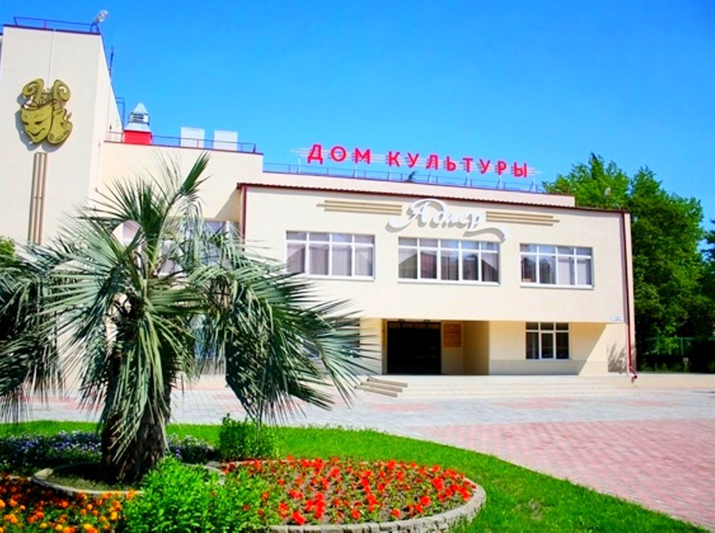 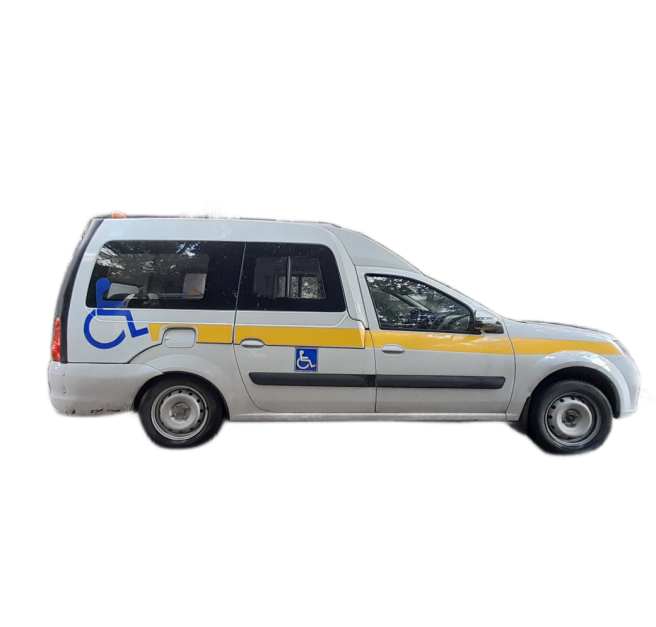 14:00 – 14:15 – презентация деятельности КЦСОН 
14:15 – 14:30 – ежедневные упражнения (цыгун, зарядка)
14:30 – 15:30 – одновременно несколько досуговых площадок
* мастер-классы (декупаж, рисунок за час, поделки из глины)
* занятия компьютерной, финансовой грамотности, школы по уходу
15:30 – 16:00 – вопрос-ответ (помощь 
в решении некоторых вопросов)
14:00 – 15:00 – доставка лиц в  
   медучреждения, медработников к 
   маломобильным гражданам
   15:00 – 15:30 – оказание помощи 
   нуждающимся в рамках акции 
   «Вторые руки»
   15:30 – 16:00 – доставка 
   нуждающимся технических 
   средств реабилитации с 
   демонстрацией их использования
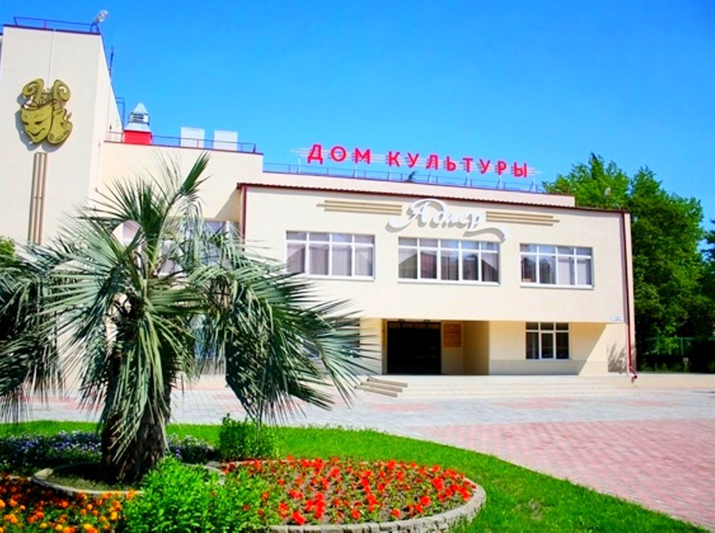 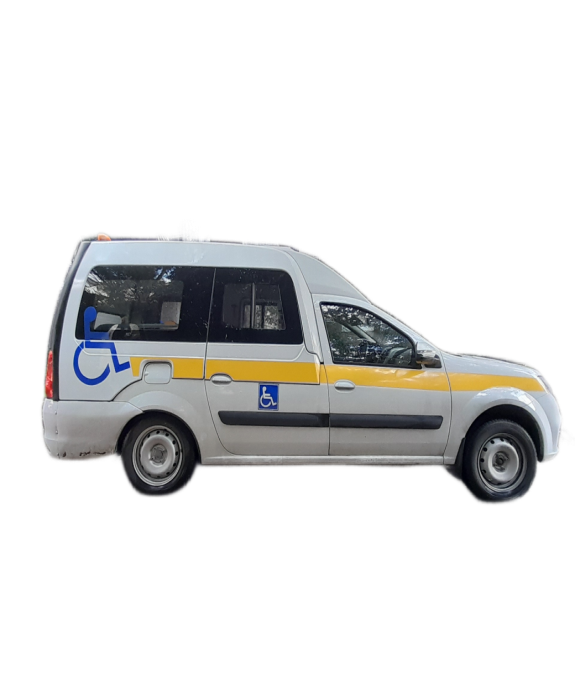 14:00 – 14:15
14:00 – 15:00
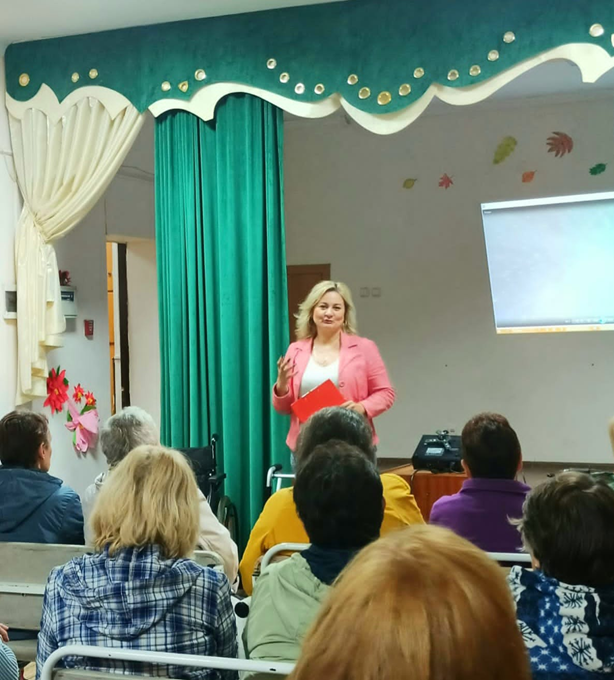 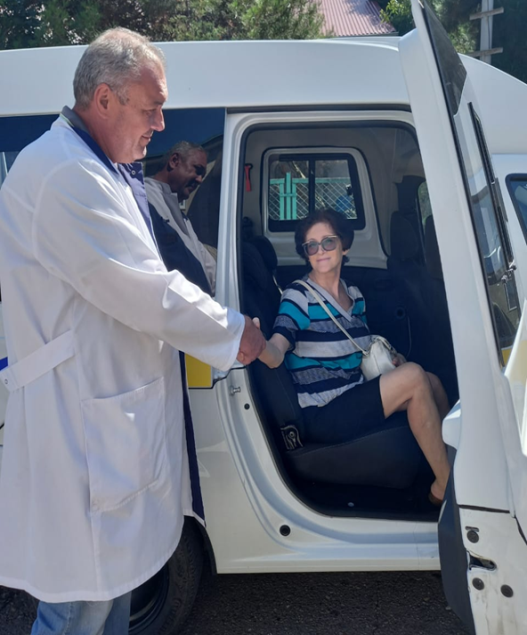 презентация 
Комплексного центра социального обслуживания населения
доставка лиц в  
медучреждения, 
медработников 
к маломобильным 
гражданам
ФОРМЫ РАБОТЫ
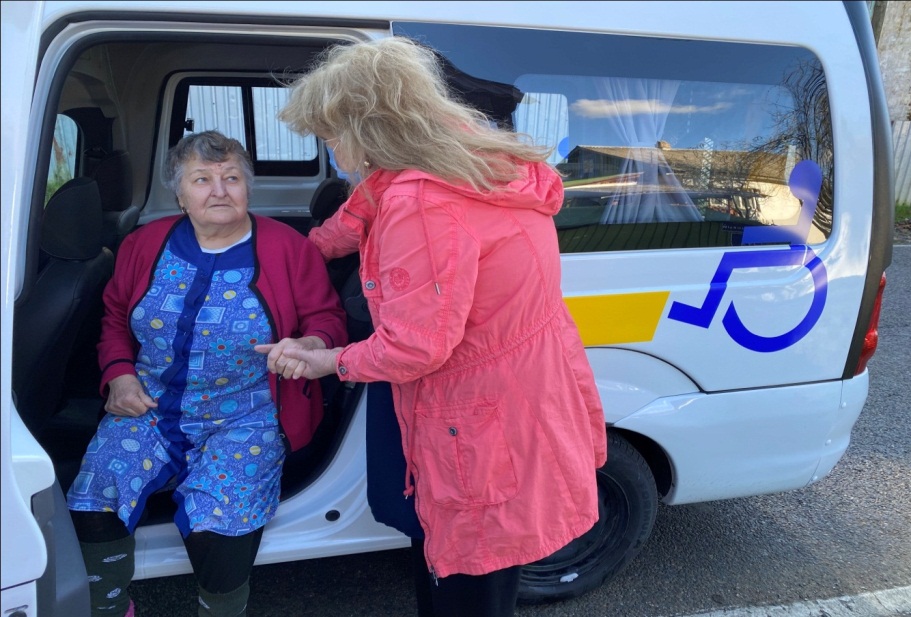 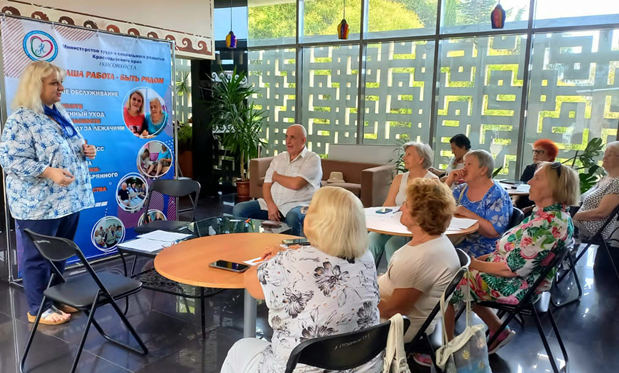 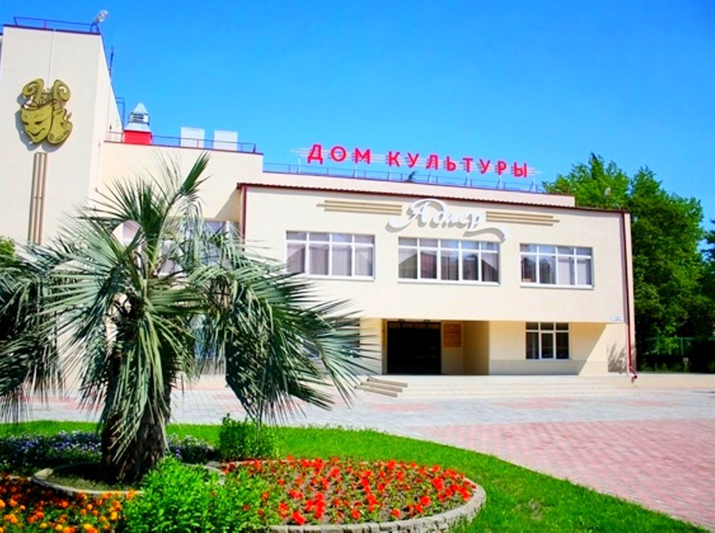 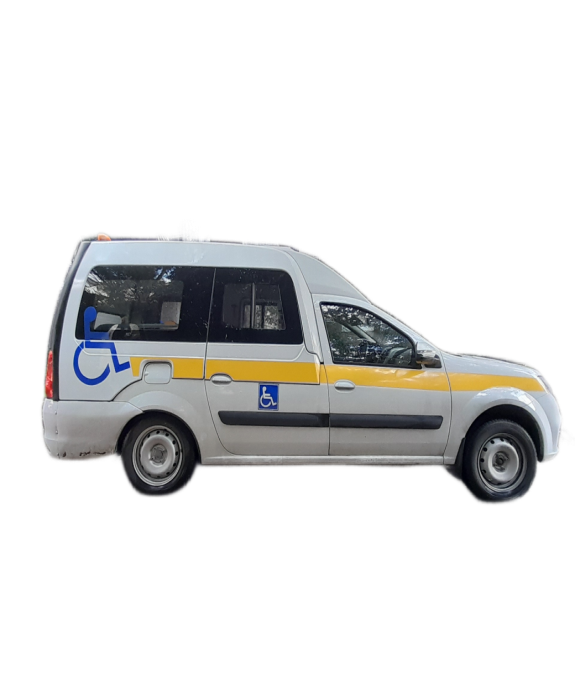 15:00 – 15:30
14:15 – 14:30
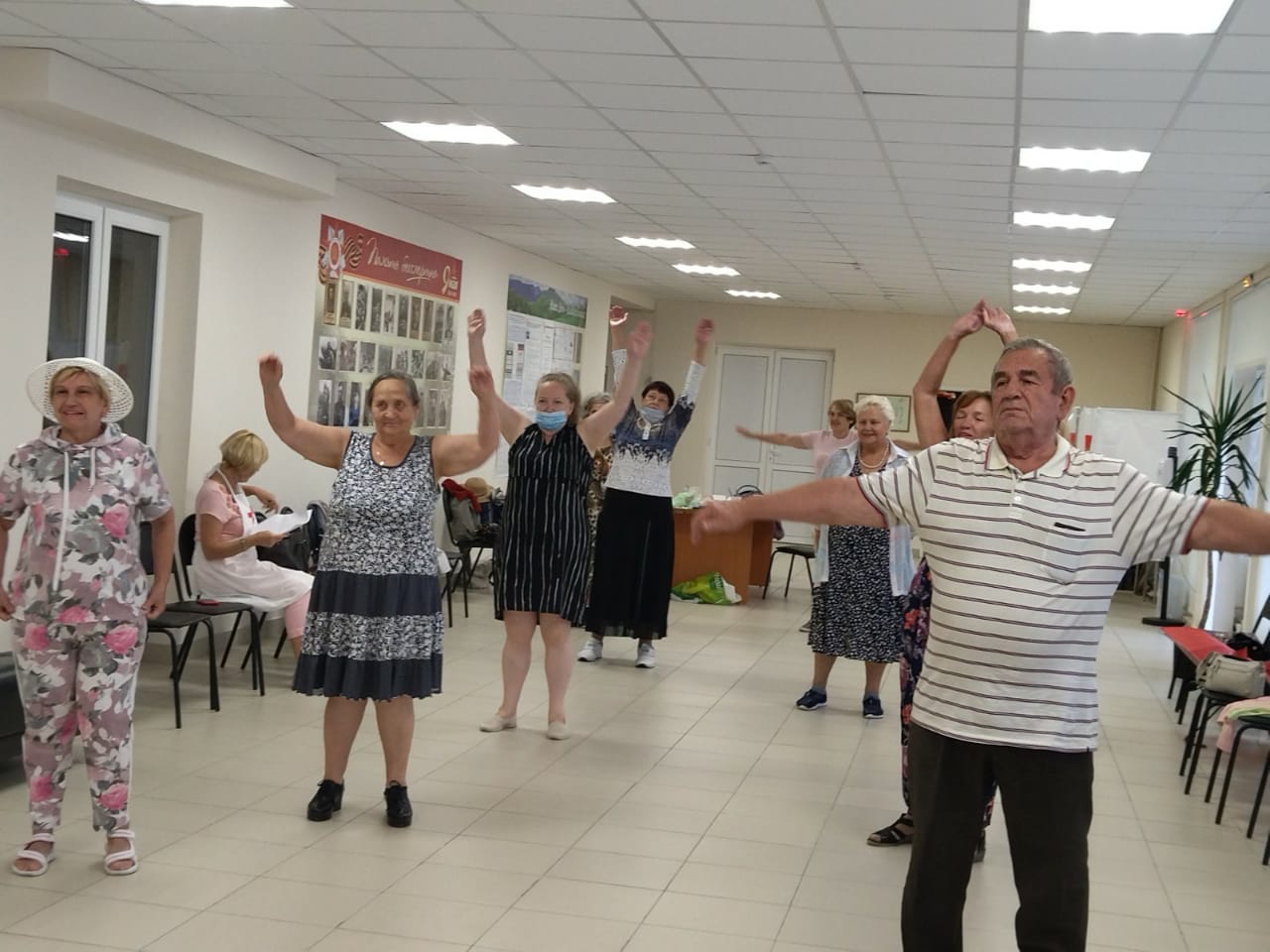 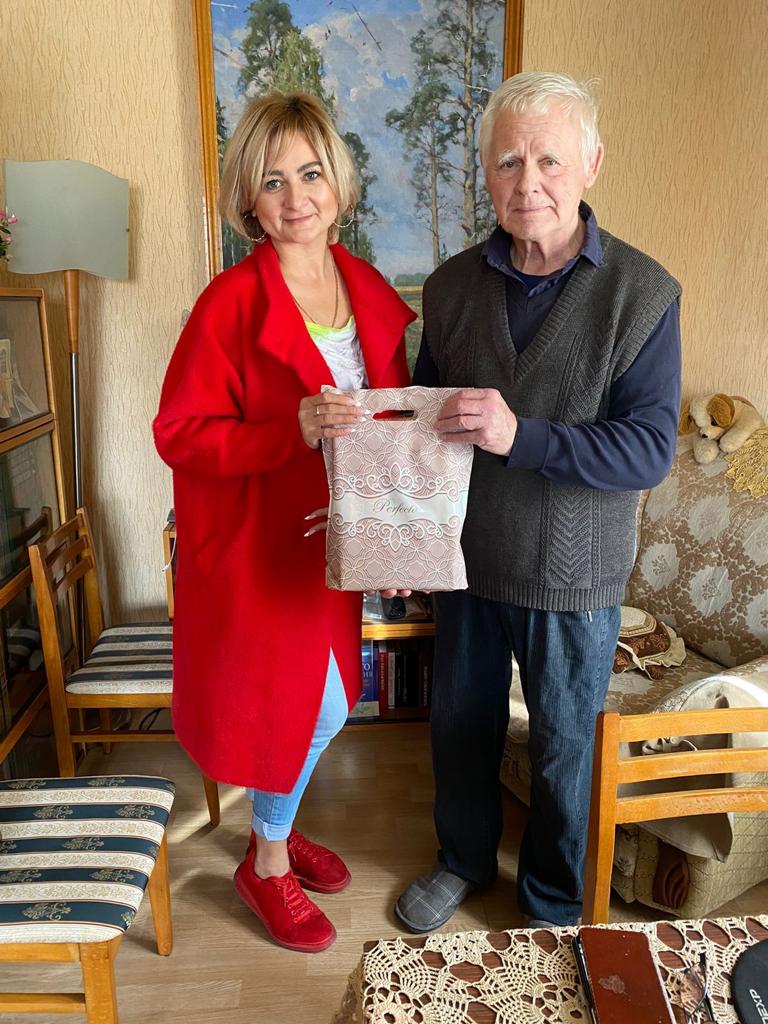 Оказание помощи нуждающимся 
в рамках акции «Вторые руки»
Ежедневные упражнения (цыгун, зарядка)
ФОРМЫ РАБОТЫ
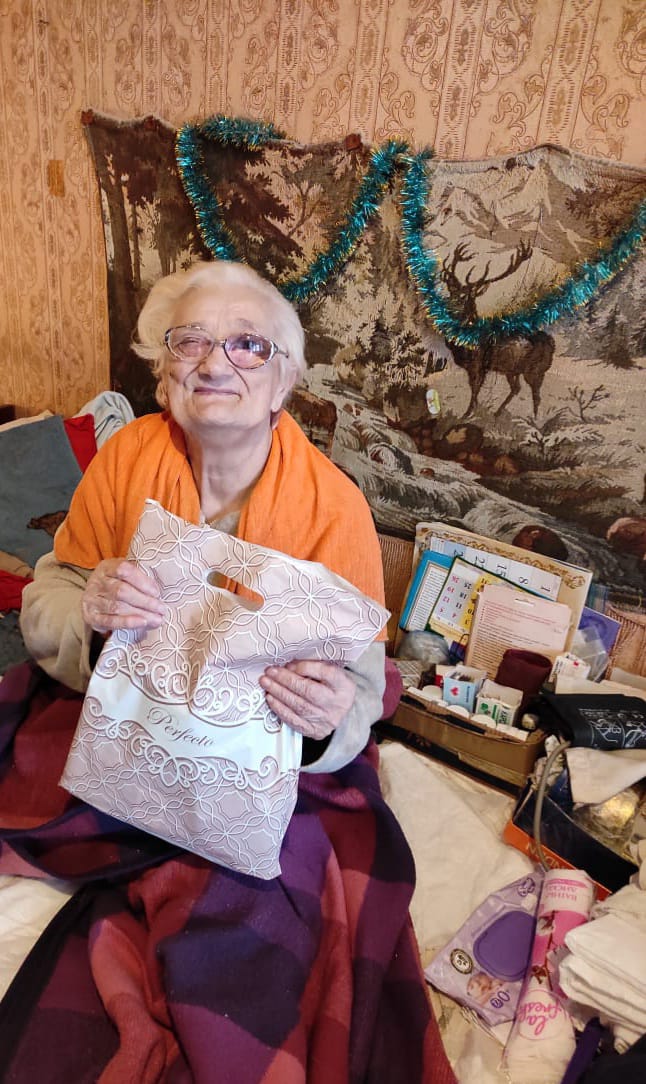 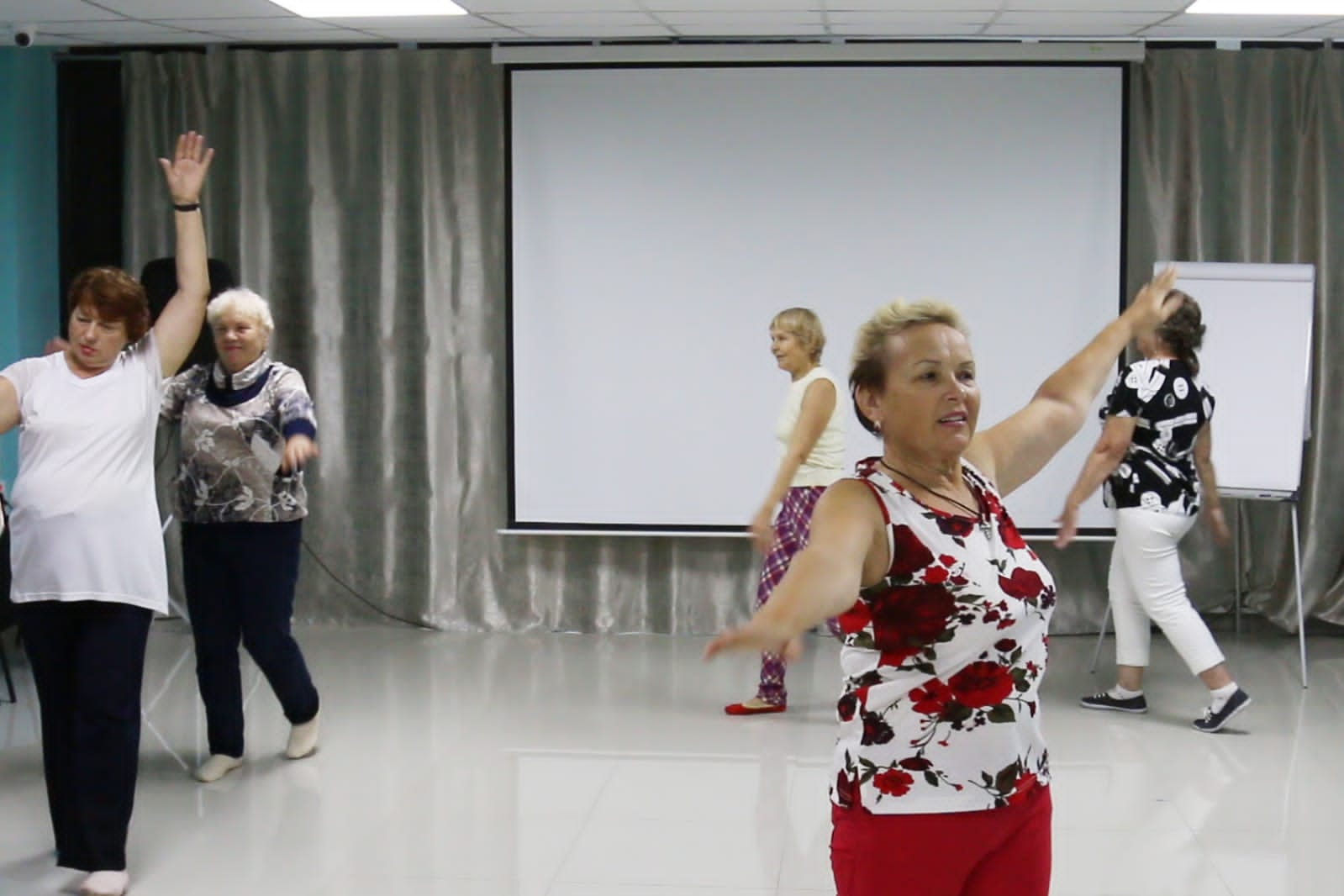 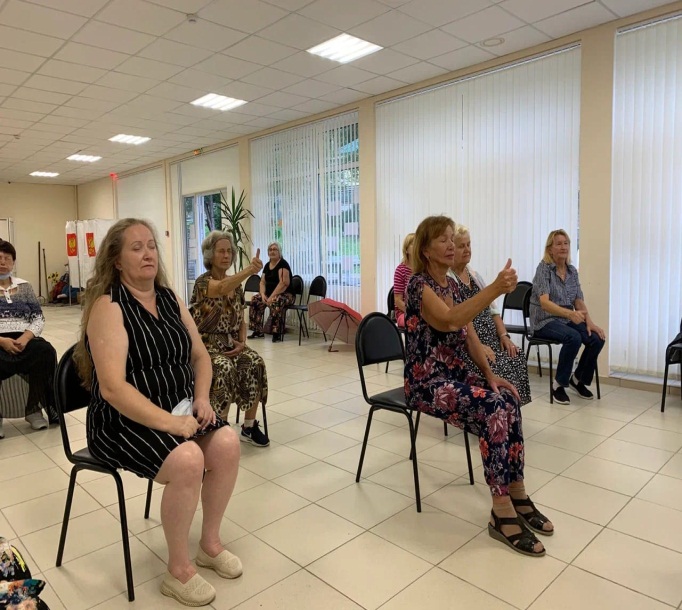 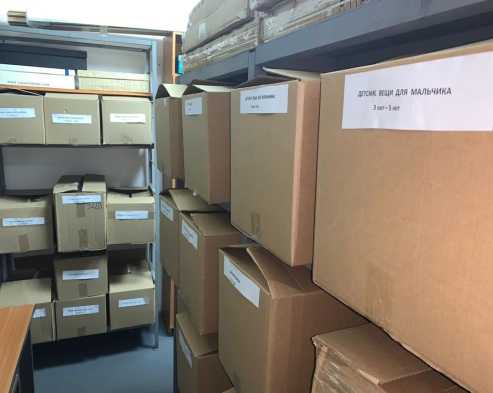 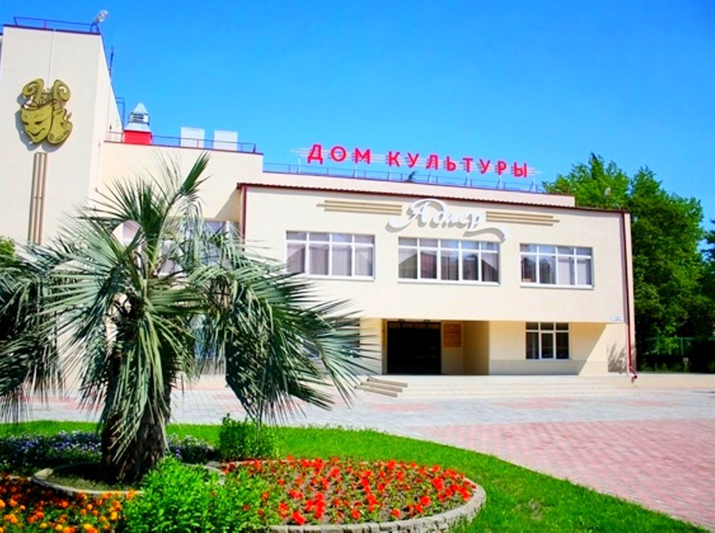 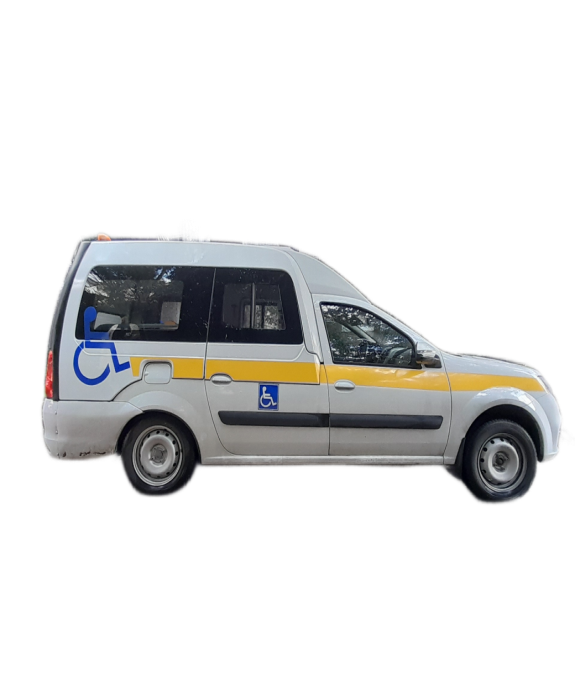 15:30 – 16:00
14:30 – 15:30
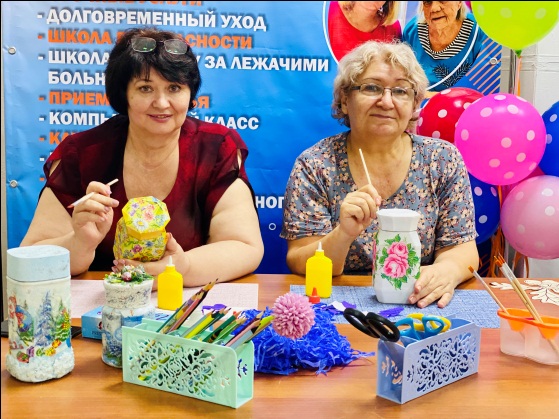 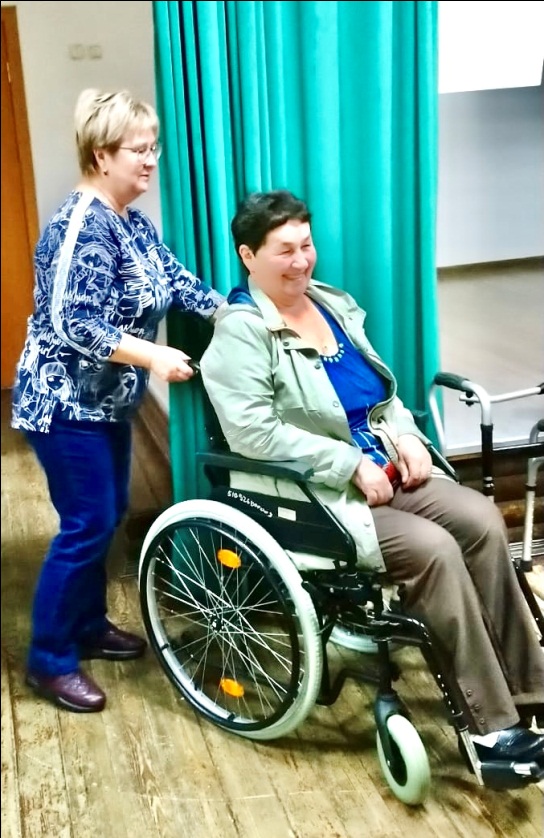 Доставка нуждающимся 
технических средств реабилитации с демонстрацией их использования
Мастер-классы
(декупаж, 
рисование)

Занятия компьютерной, финансовой грамотности, школы по уходу
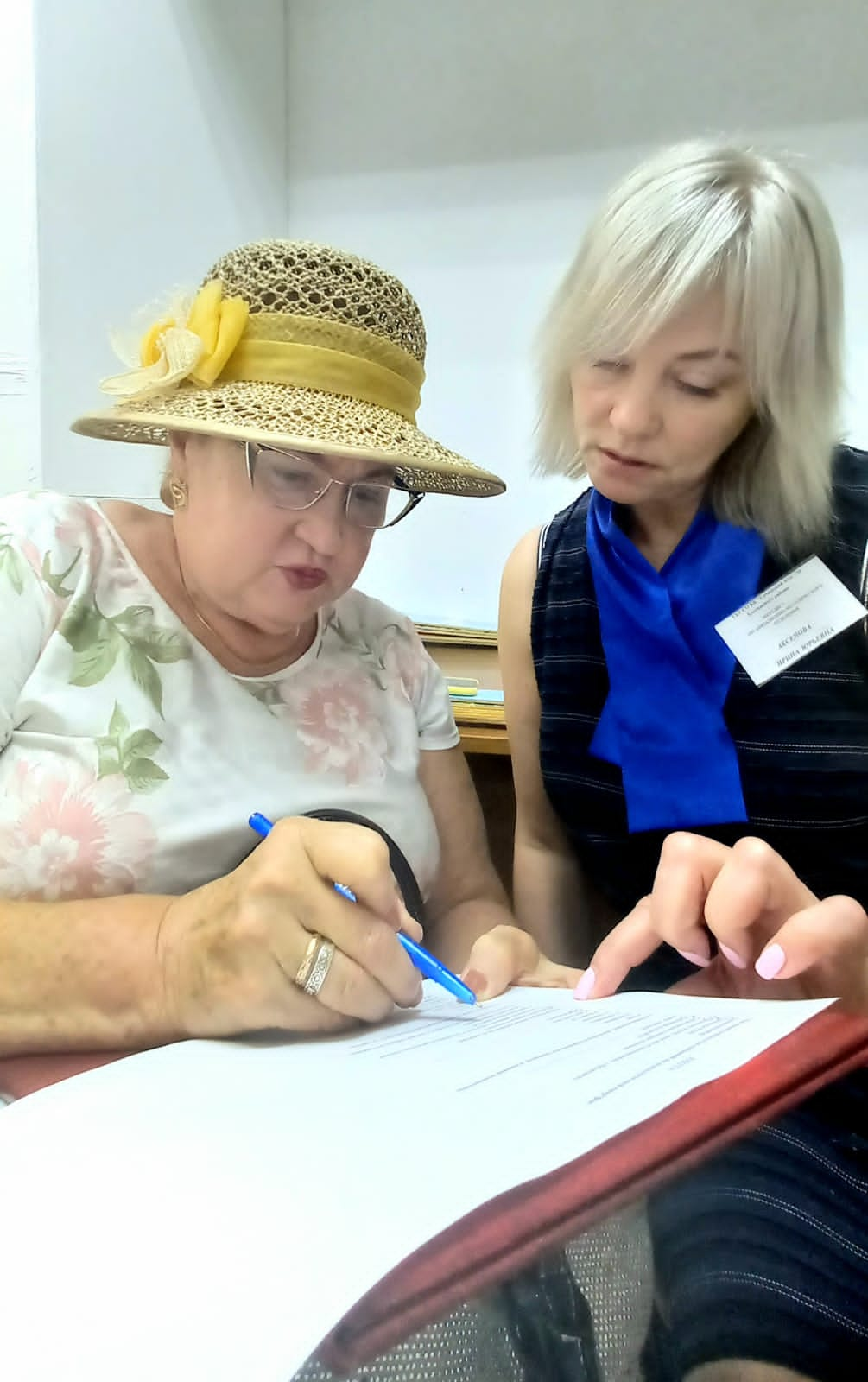 ФОРМЫ РАБОТЫ
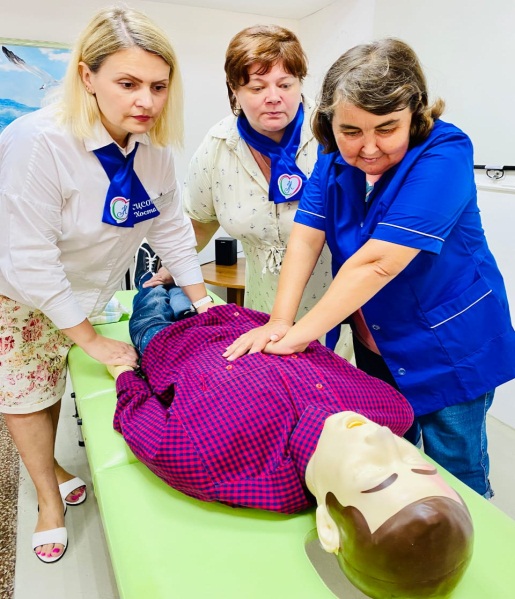 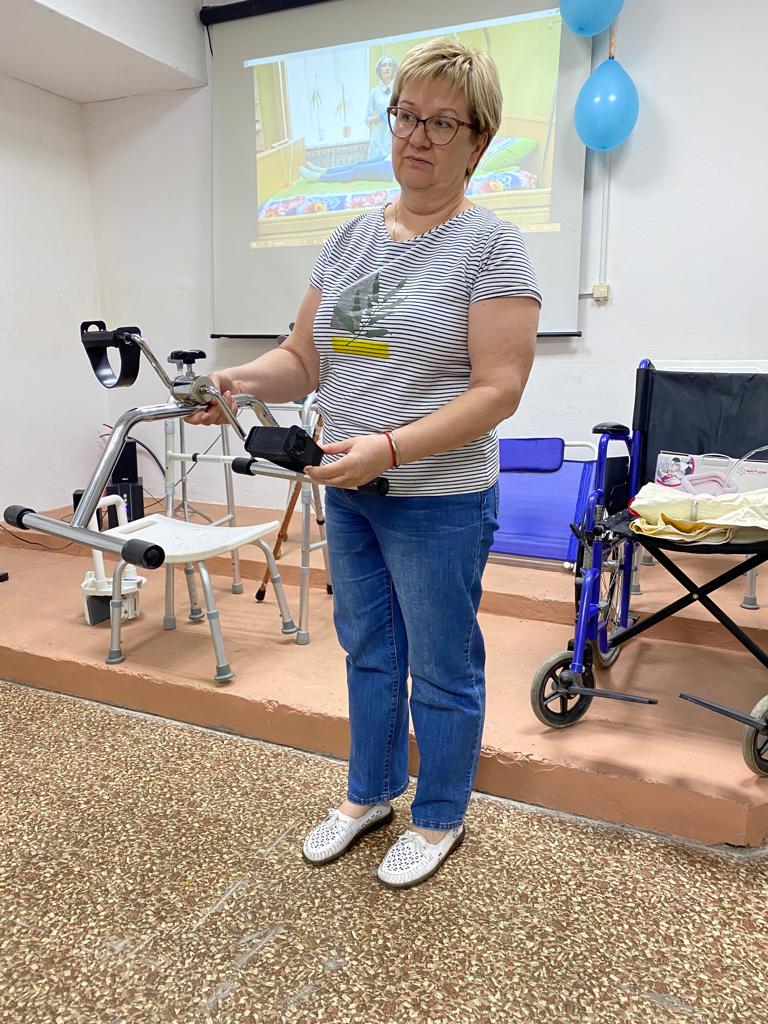 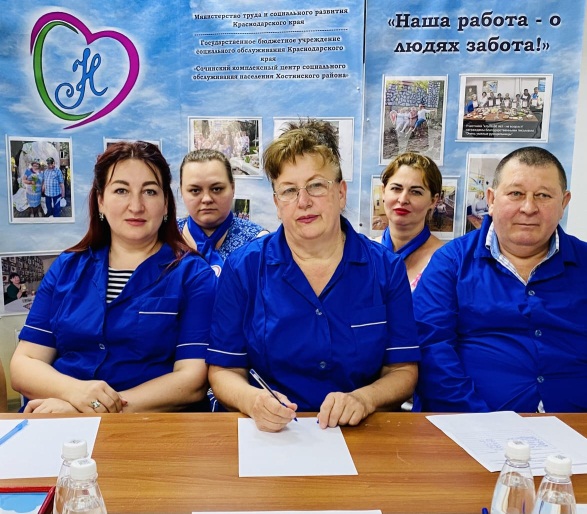 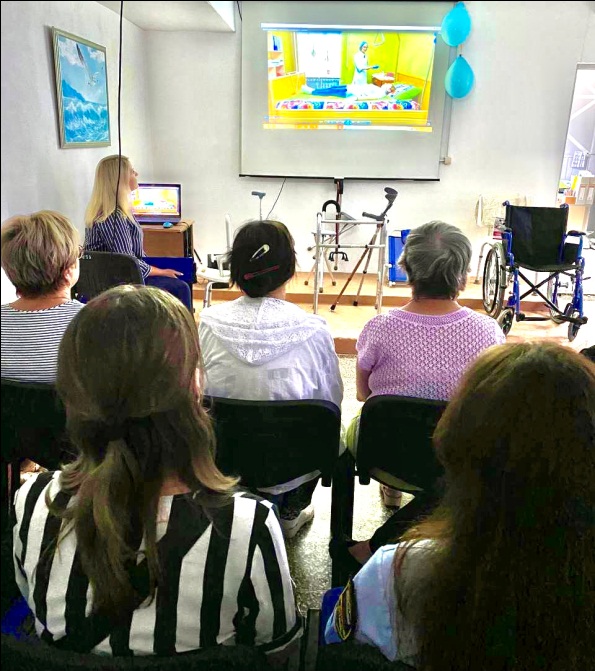 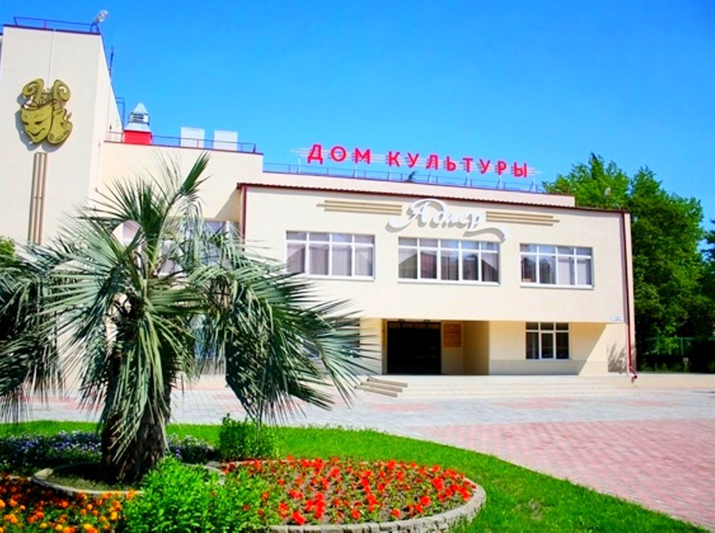 Вопрос – Ответ
Сотрудники ГБУ СО КК 
«Сочинский комплексный центр социального обслуживания населения Хостинского района» всегда готовы оказать помощь всем нуждающимся
15:30 – 16:00
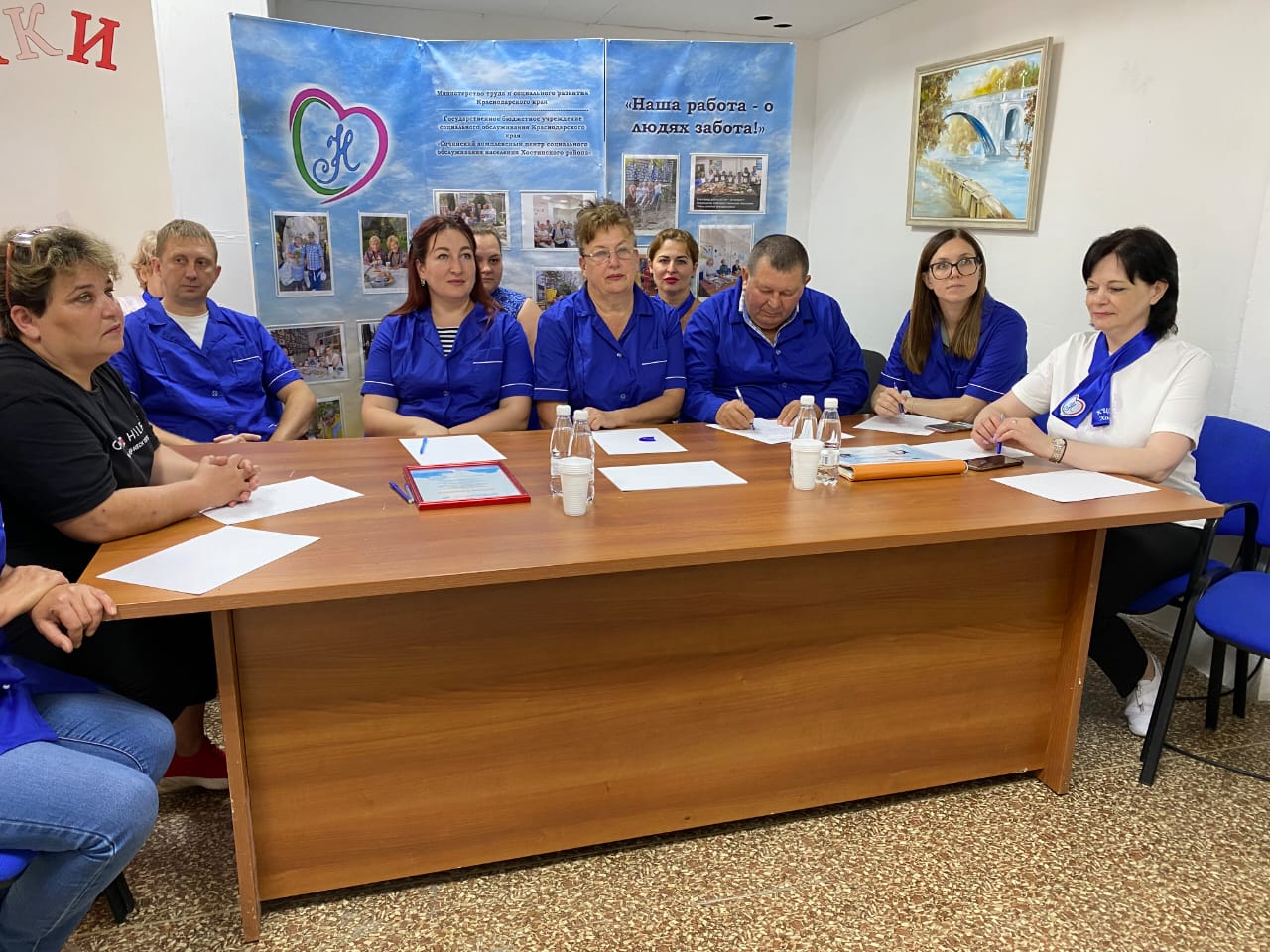 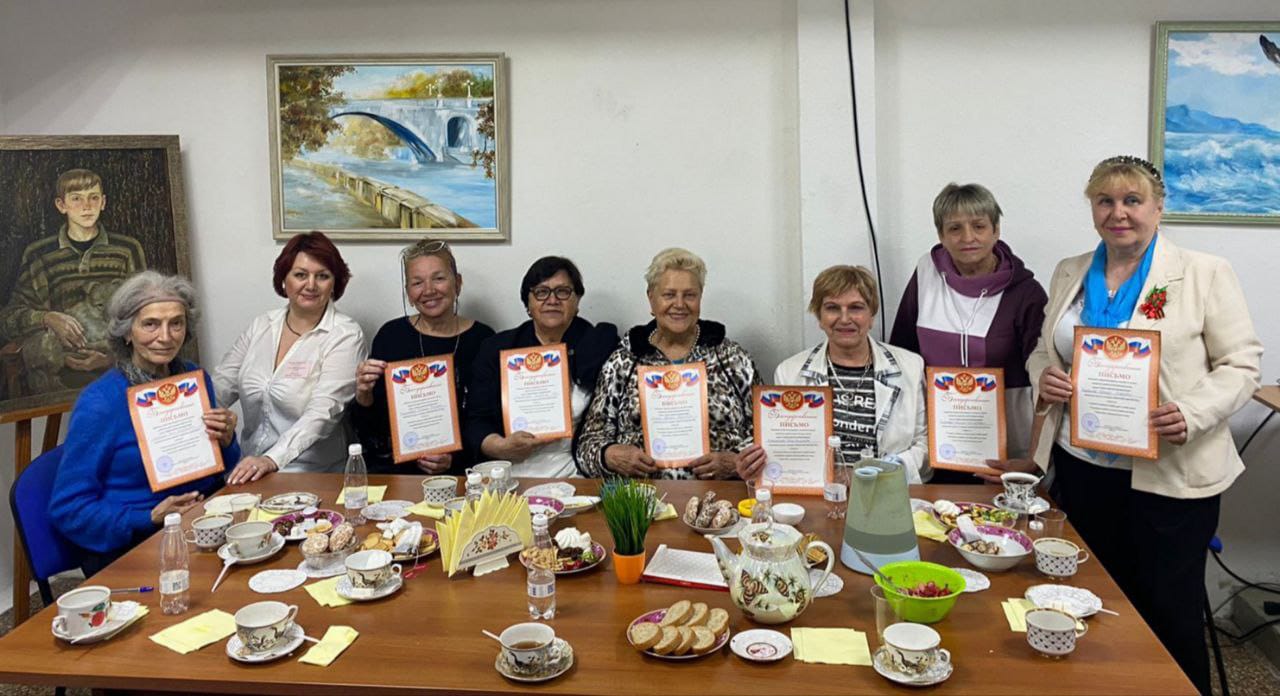 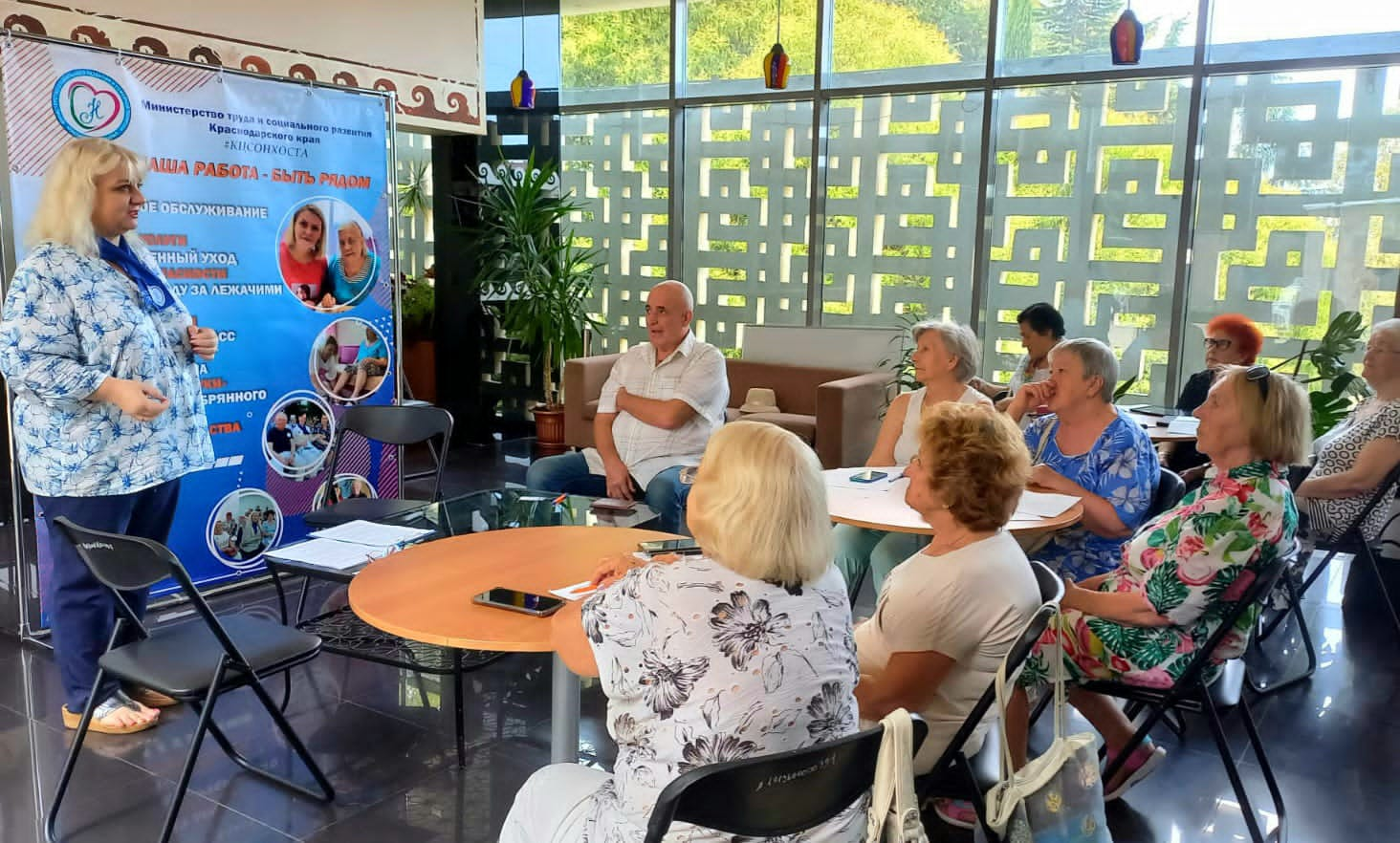 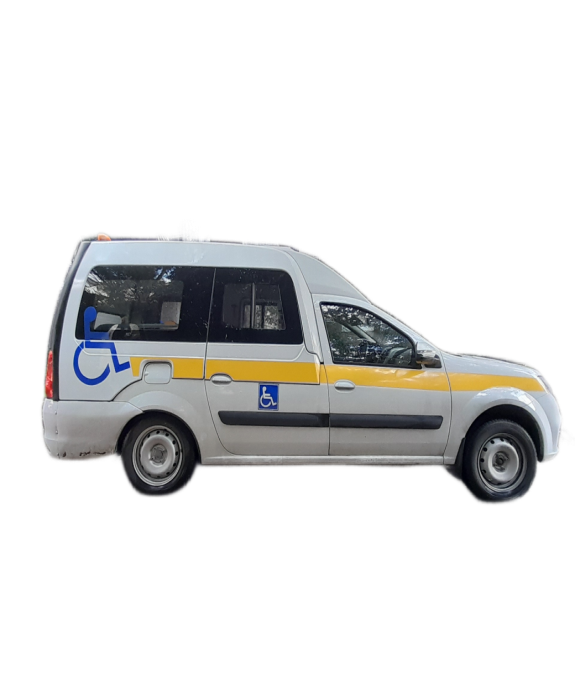 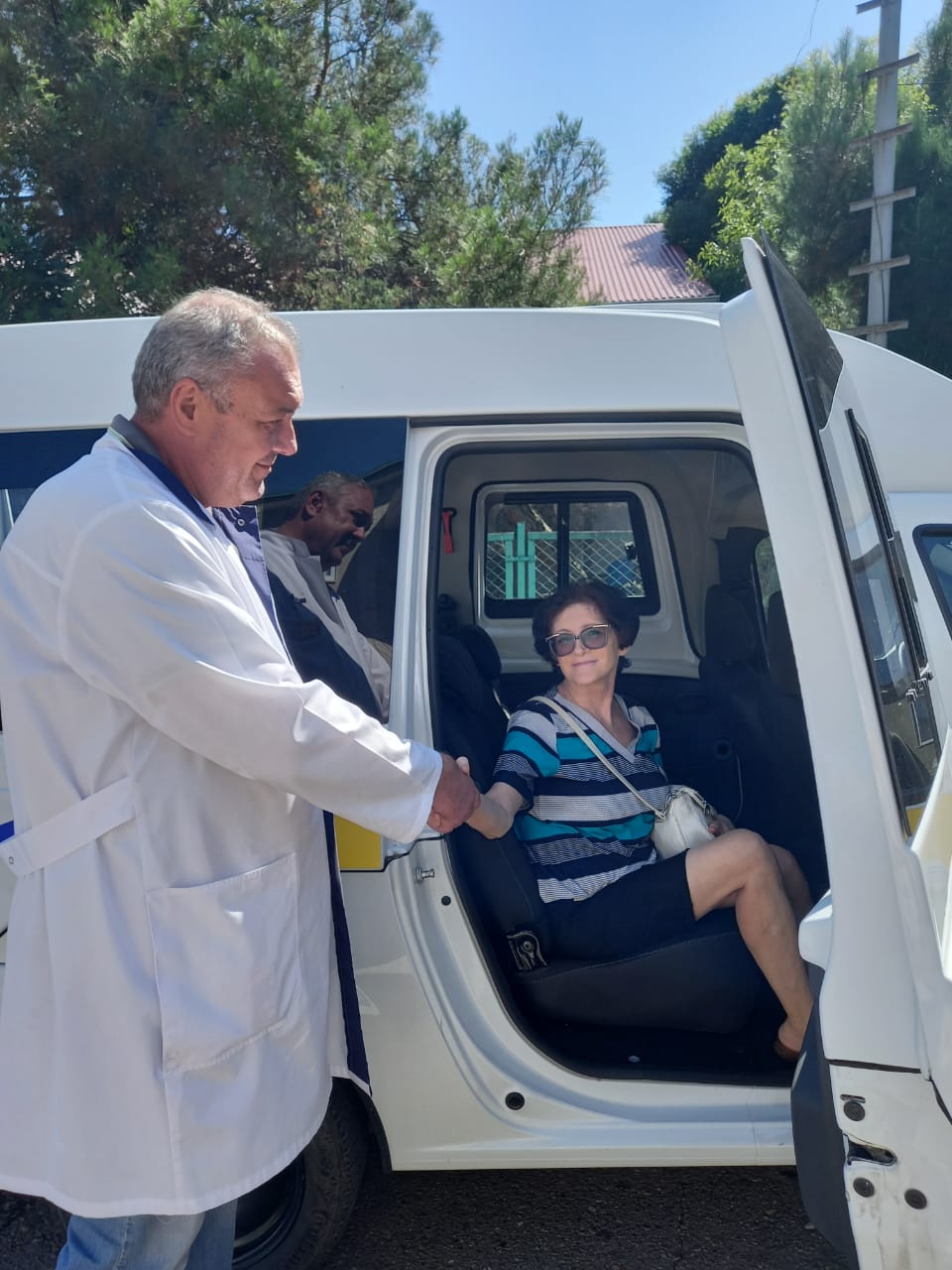 Количество заявлений 
от нуждающихся 
в услугах врачей увеличивается 
с каждым выездом 
«Хостинского соцрейса»
(диспансеризация, вакцинация, экстренные вызовы, дневной стационар, прием врачей)
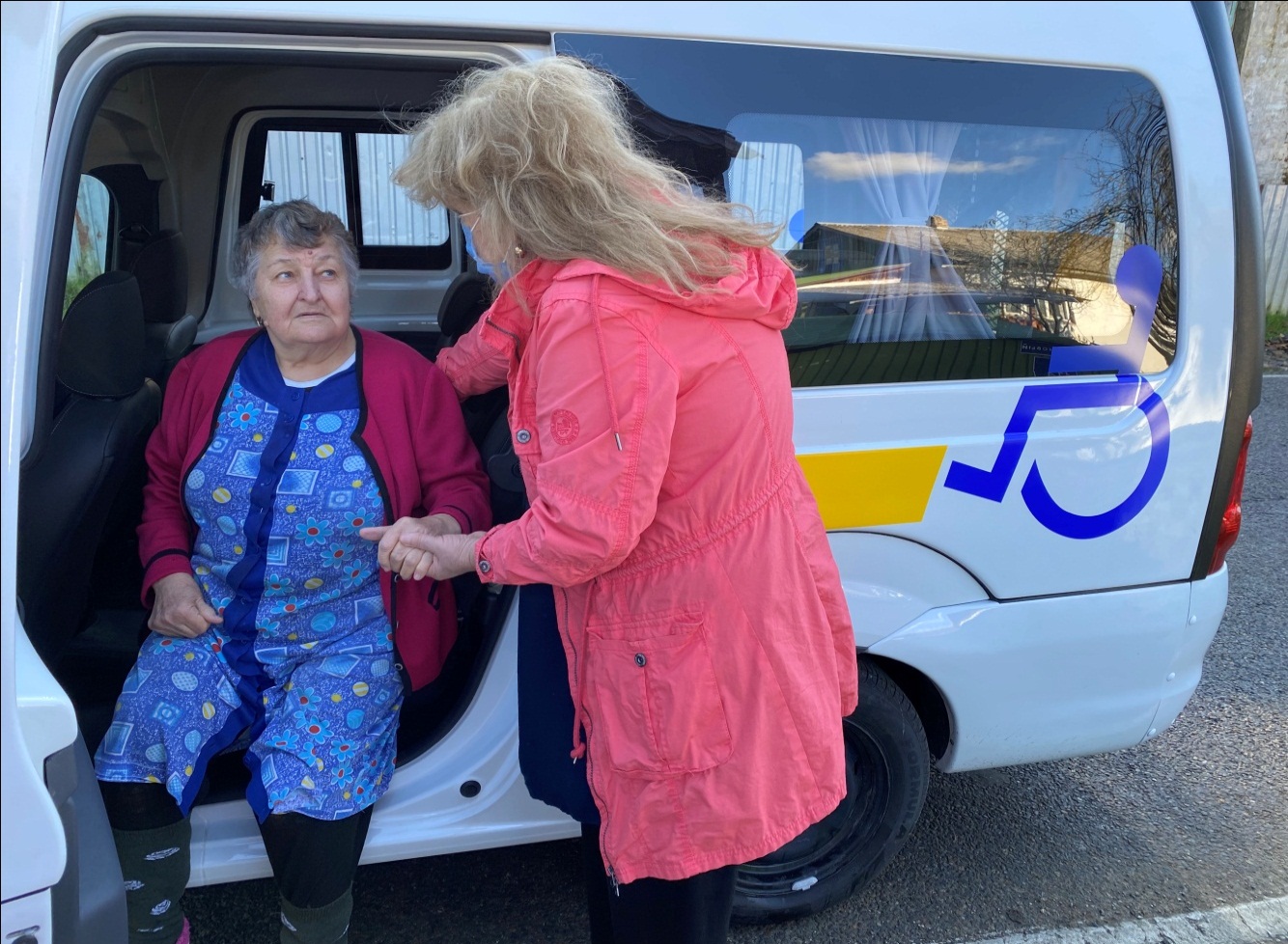 «Х о с т и н с к и й  С о ц Р е й с»   («Социомобиль долголетия»)
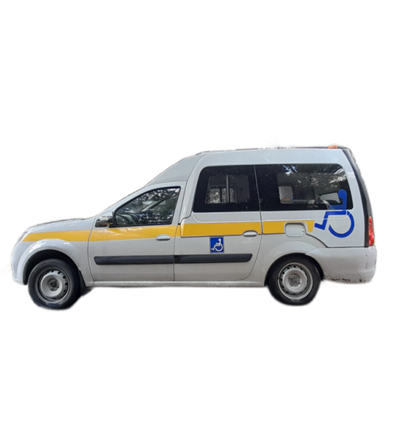 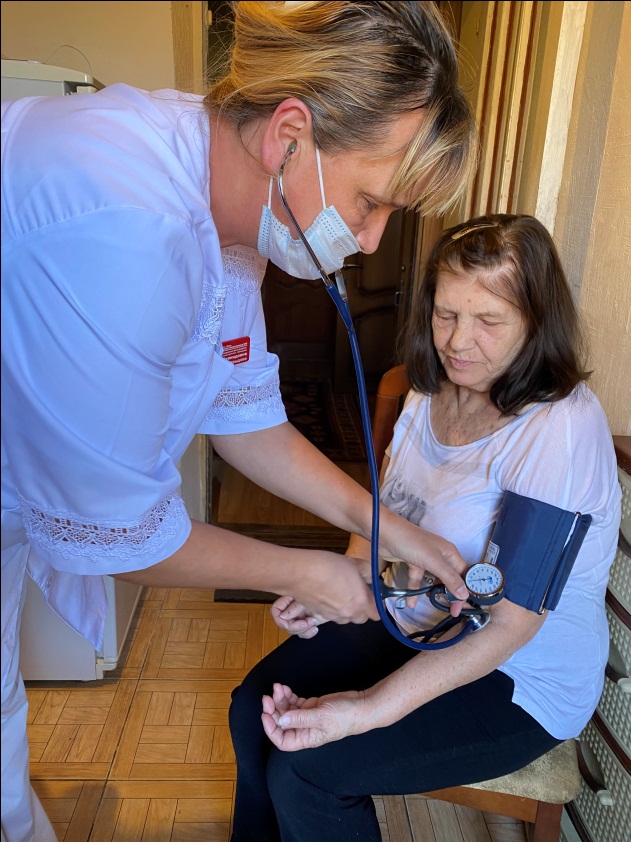 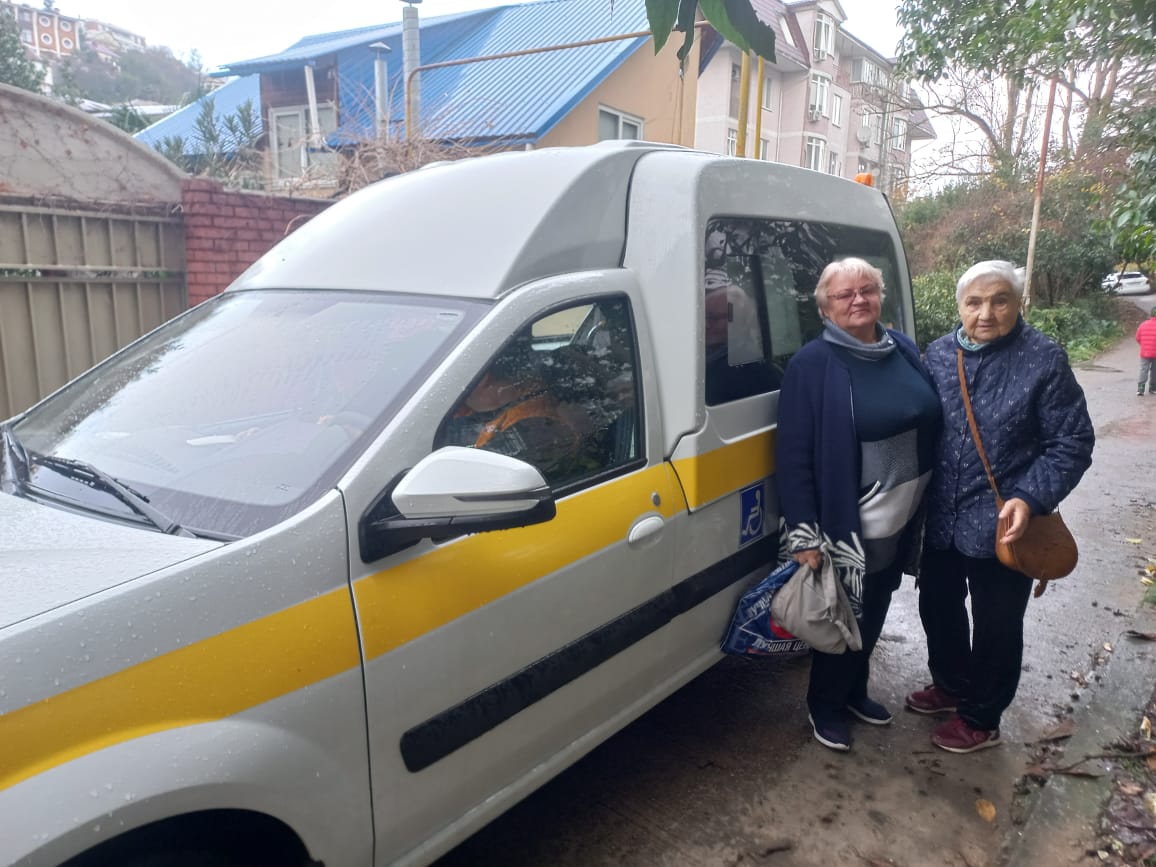 «Х о с т и н с к и й  с о ц р е й с»   («Социомобиль долголетия»)
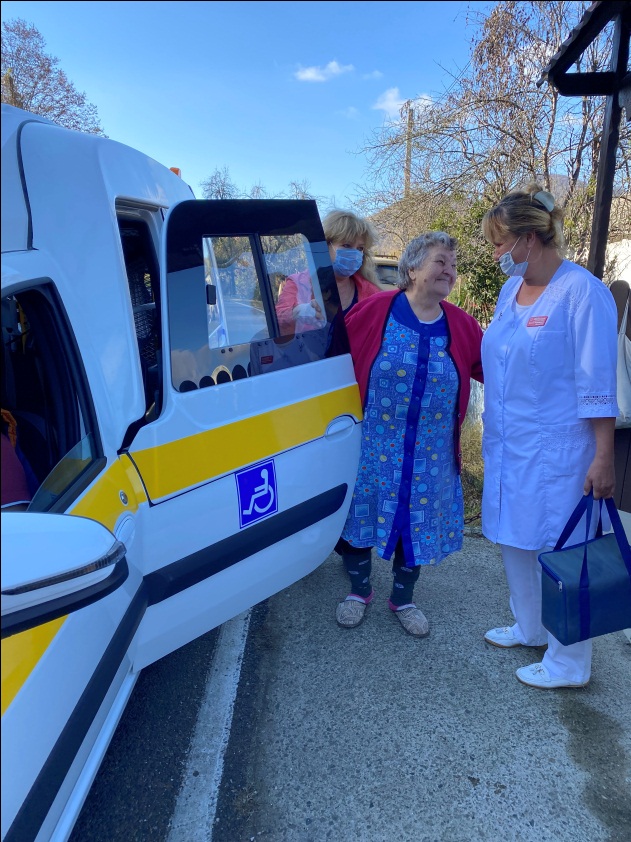 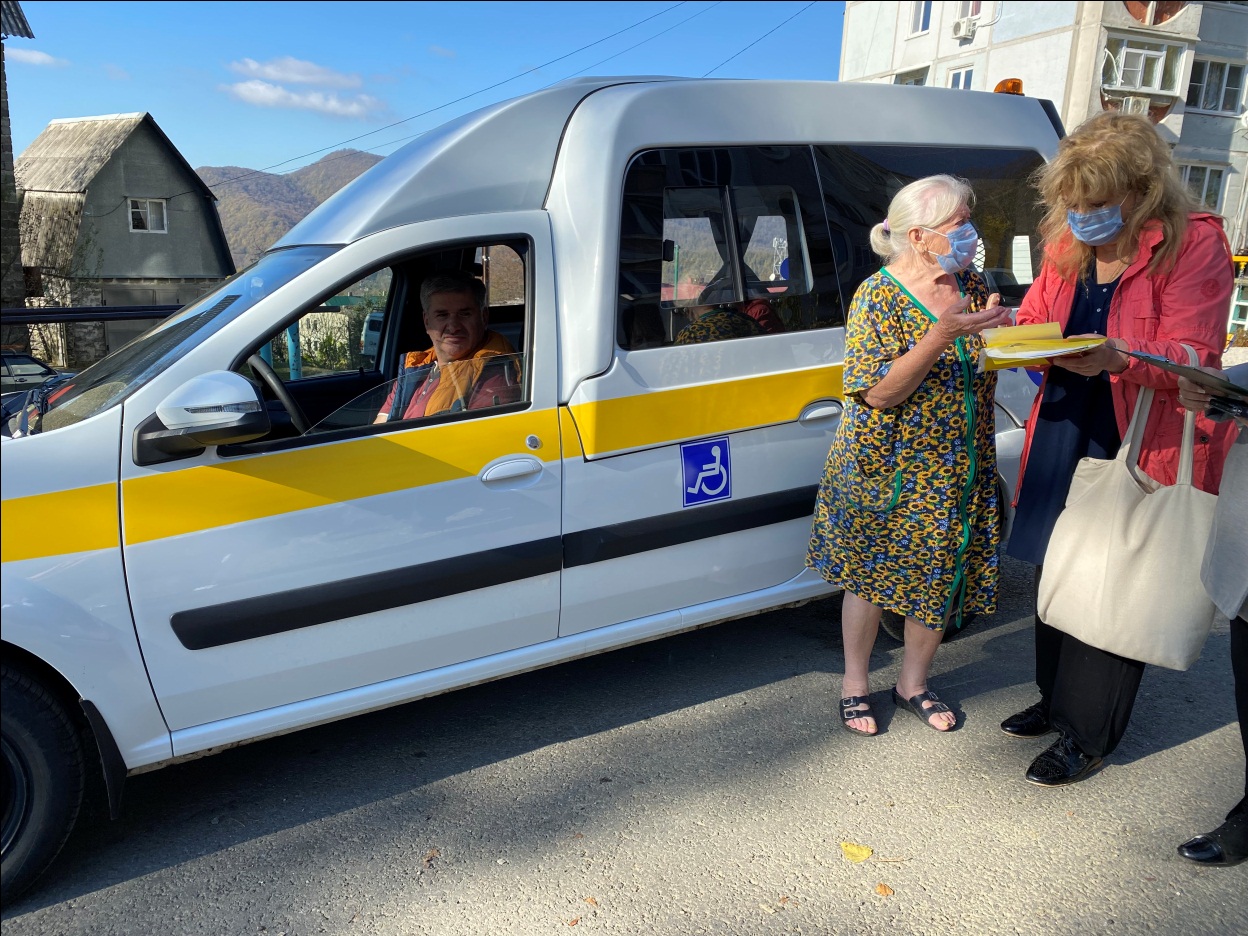 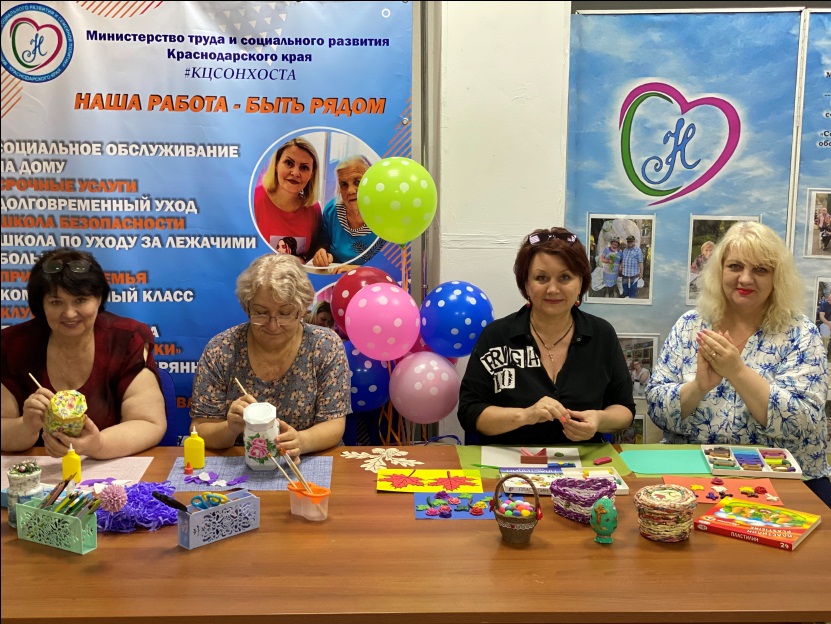 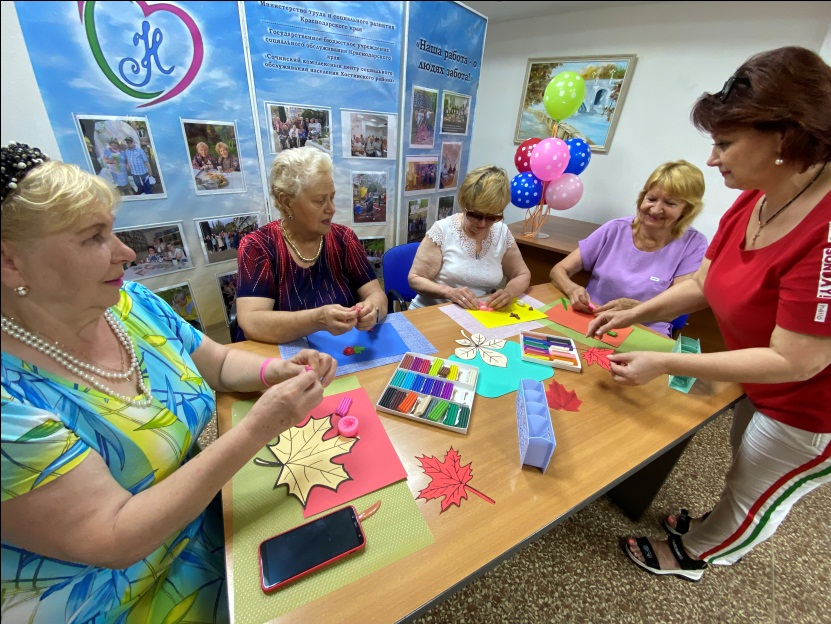 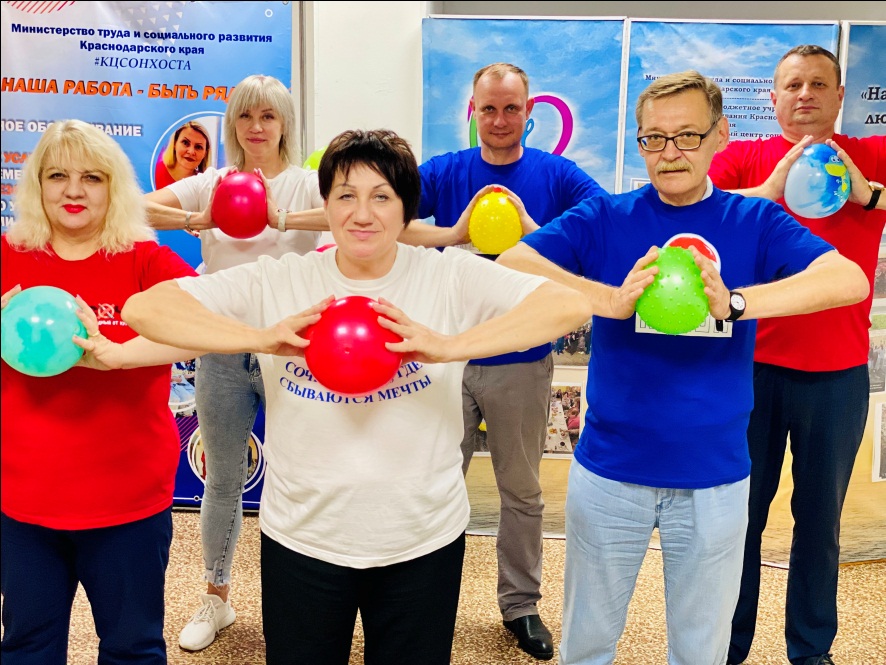 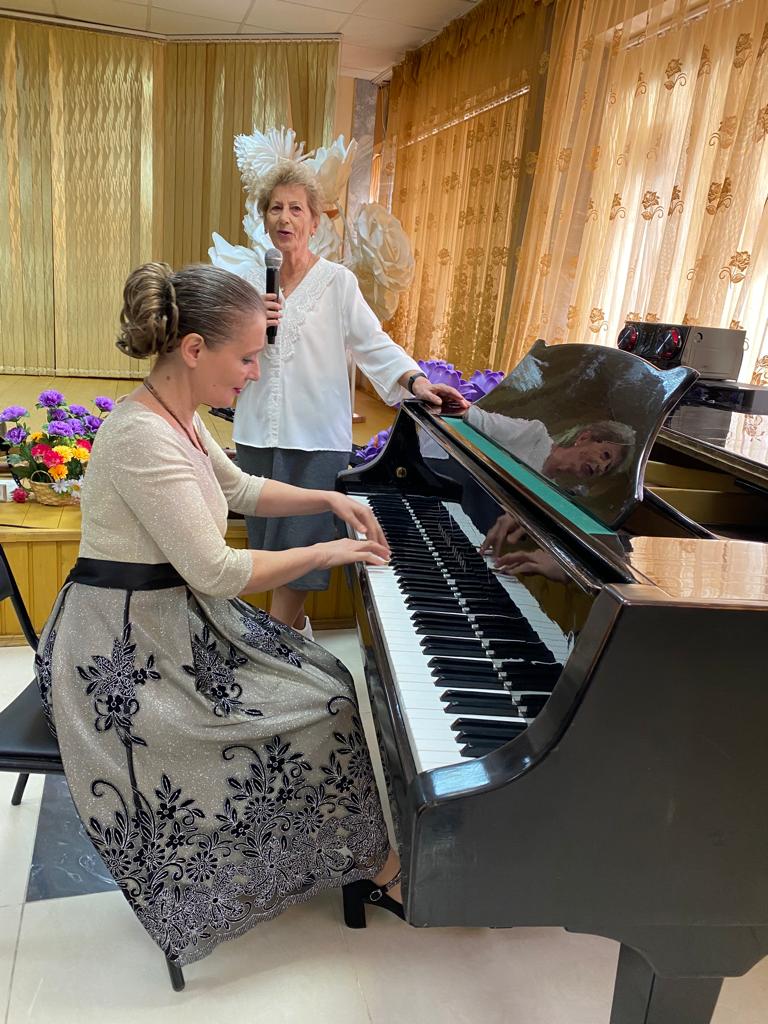 «Счастье исключает старость. Кто сохраняет способность видеть прекрасное, тот не стареет!»                                                            			Франц Кафка
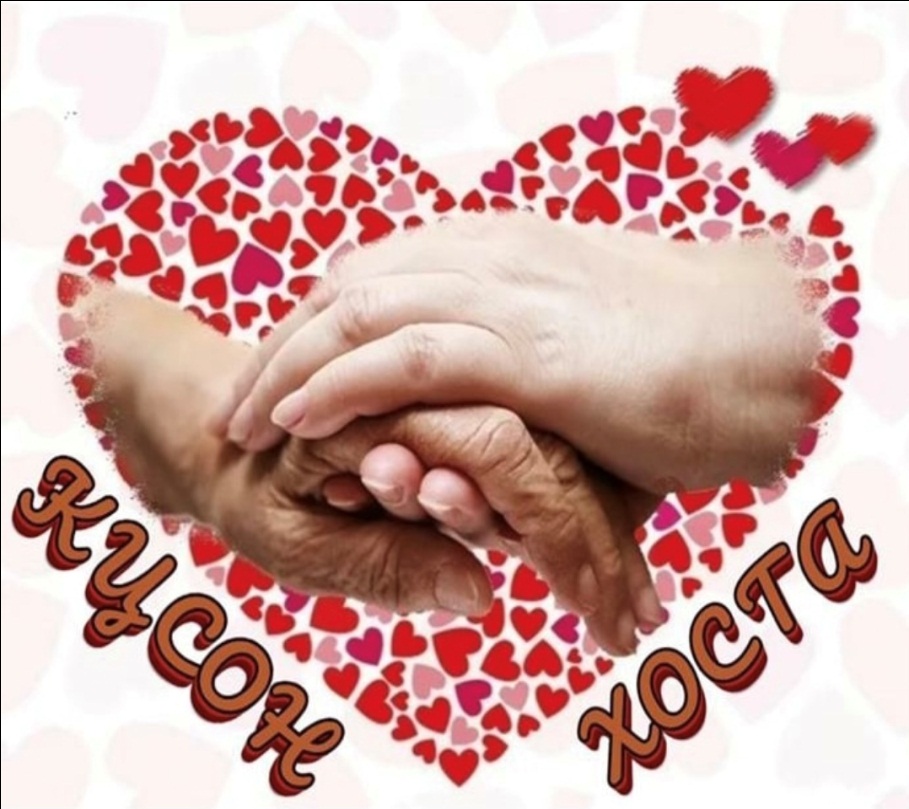 Стратегия Хостинского долголетия 
заключается в одновременном осуществлении мер по основным направлениям – «три З»:
- Здоровьесбережение — увеличение продолжительности здоровой жизни, а также обеспечение доступа к медицинским и социальным услугам для всех нуждающихся в заботе и уходе;
- Занятость (деятельность) — содействие полноценному участию граждан старшего поколения в социально-экономической, культурной и духовной деятельности в соответствии с их основными правами человека, способностями, потребностями и предпочтениями;
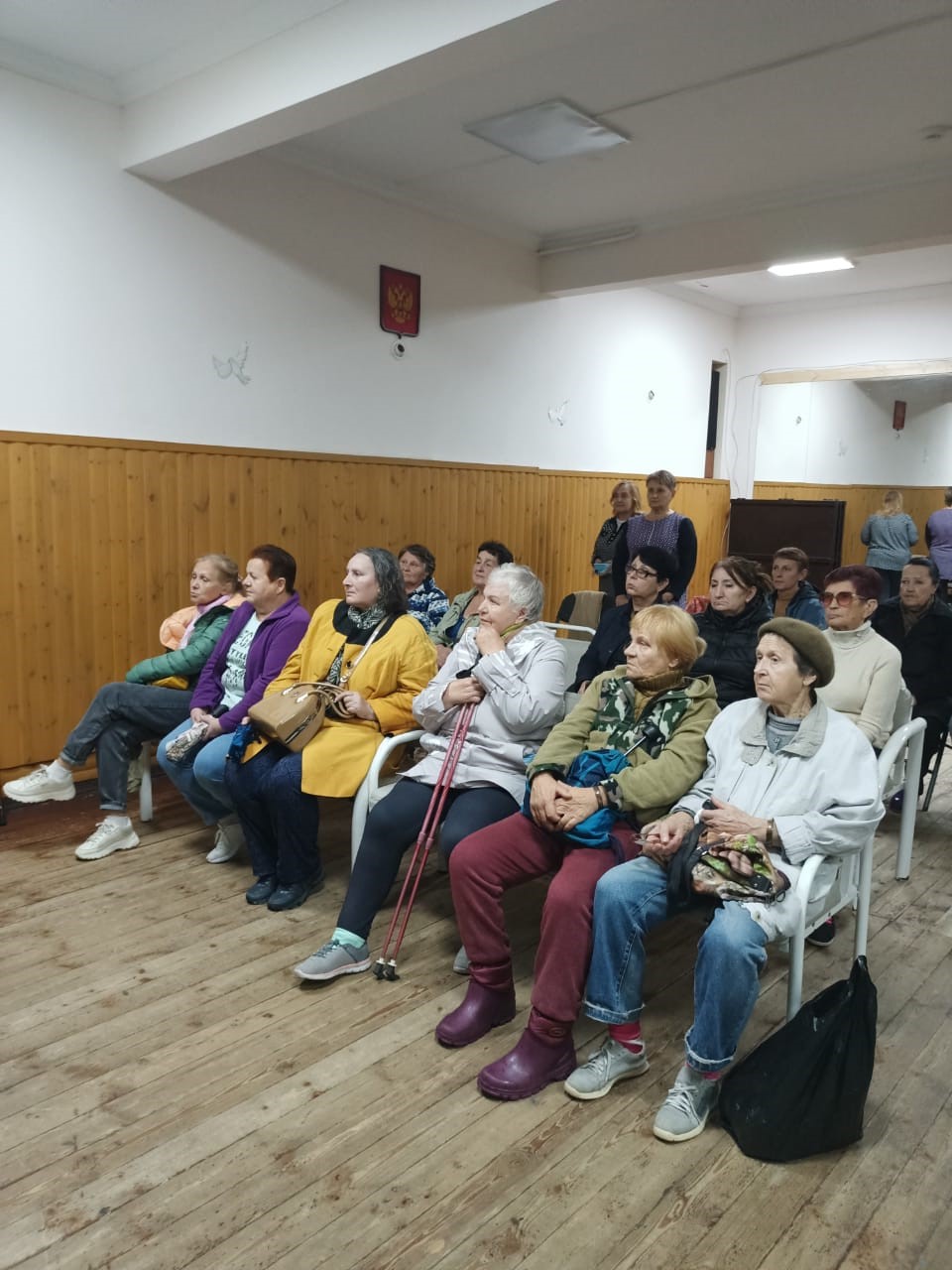 - Защита (безопасность) — по мере старения обеспечение прав человека и потребностей людей в социальной, финансовой и физической сферах, включая гарантии защиты, сохранения достоинства и заботы для тех, кто больше не может поддерживать и защищать себя сам.
РЕЗУЛЬТАТЫ ВНЕДРЕНИЯ ПРАКТИКИ
За 2 года реализации проекта существенно увеличились количественные и качественные показатели, а именно:
1. Увеличилось количество получателей социальных услуг на 46%. 
В 2021 году было обслужено 1349 граждан пожилого возраста и инвалидов, 
а в 2023 году – 1980 человек. 
2. Увеличилось количество членов клуба «60 лет – не возраст!».  
2021 год - 20 человек, 2023 год - 205 человек.
3. Увеличилось количество выданных технических средств реабилитации.         
В 2021 году выдано 38 единиц ТСР, в 2023 году – 116.
4. В связи с увеличением  числа  вынужденных переселенцев, а также граждан, оказавшихся в трудной жизненной ситуацией, выросло количество обращений за помощью в рамках краевой благотворительной  акции «Вторые руки». 
2021 год - 20 получателей, выдана 541 вещь.  
2023 год - 110 получателей, выдано 2000 вещей.
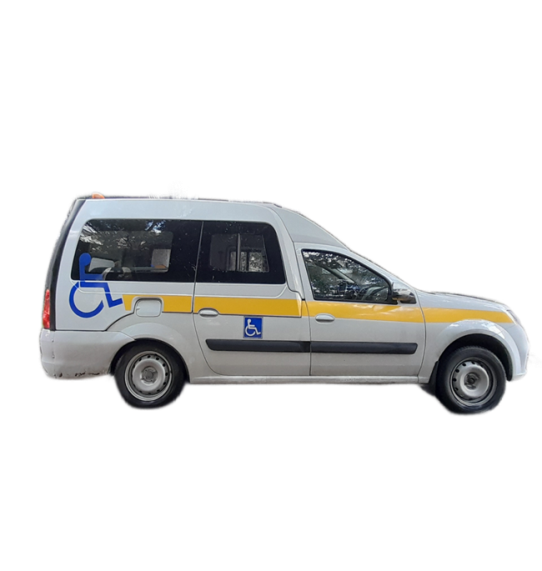 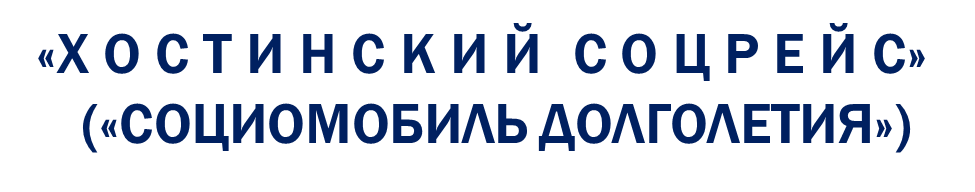 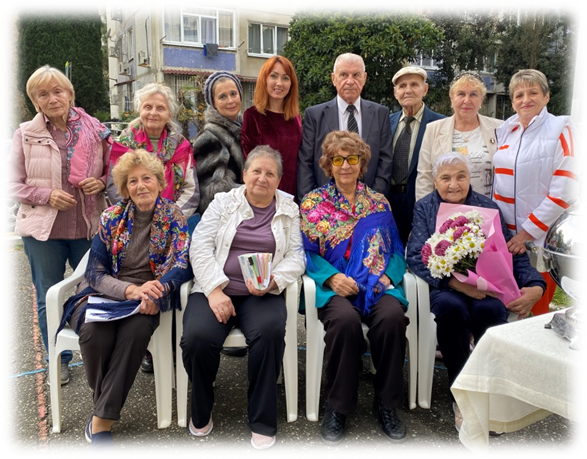 5. Увеличилось количество обучаемых 
(пожилых граждан, их родственников)  
в «Школе по уходу за гражданами пожилого 
возраста, особенно лежачими больными», 
в «Школе безопасности для пожилых граждан» 
и в «Школе по финансовой грамотности». 
В 2021 году прошли обучение 200 человек,  
в 2023 году количество обучаемых увеличилось 
до 400 человек.
6. Увеличилось количество заявлений от нуждающихся в услугах врачей (диспансеризация, вакцинация, экстренные вызовы, дневной стационар, прием врачей). В 2021 году оказано содействие 386 гражданам, в 2023 году количество обслуженных увеличилось до 650 человек.
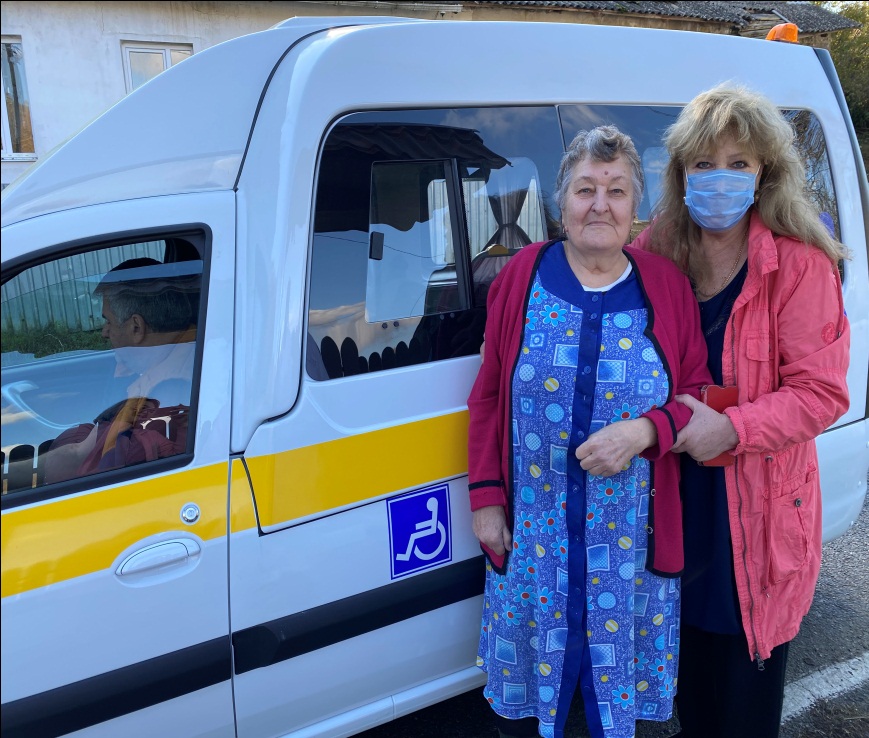 7. Значительно увеличилось количество выездов мобильных бригад по доставке инвалидов и граждан старше 65 лет, проживающих в сельской местности, 
в медицинские организации с использованием специализированного транспорта, от общего количества граждан старше 65 лет, проживающих в сельской местности. 
В 2021 году доставлено 250 граждан,  
в 2023 году количество увеличилось до 710 человек.
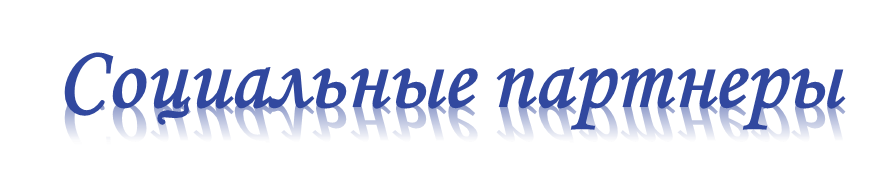 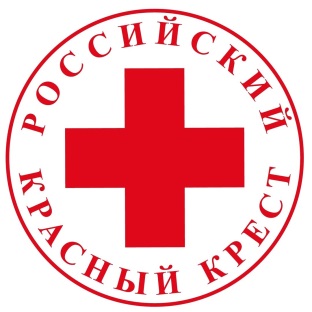 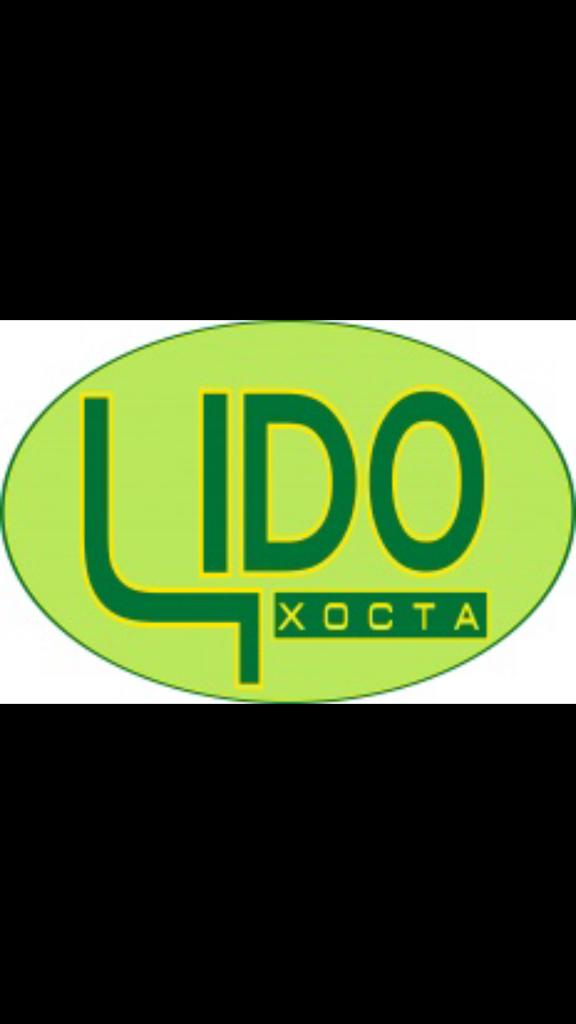 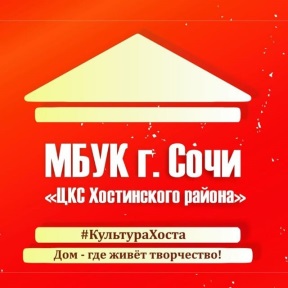 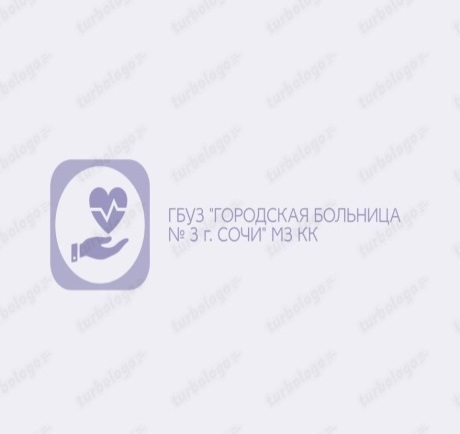 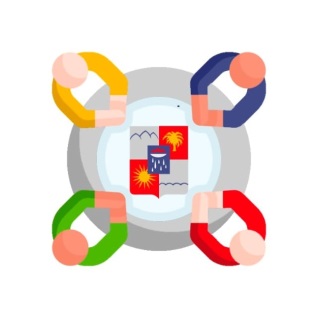 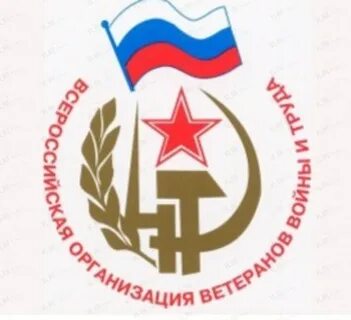 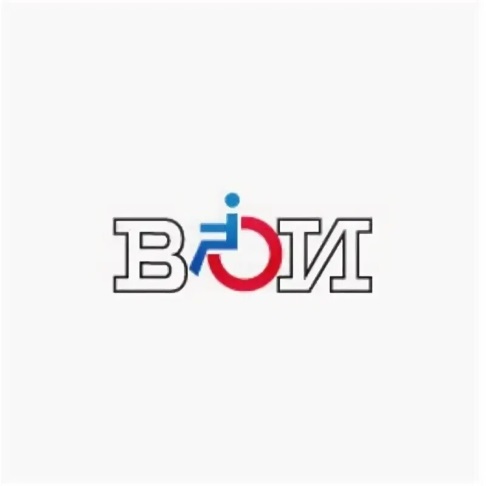 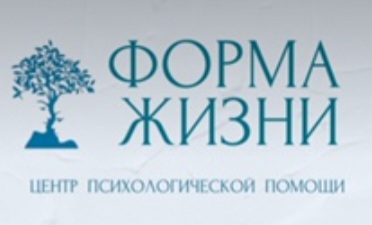 Учреждения здравоохранения, культуры, спорта, образования, а также общественные и  благотворительные организации.
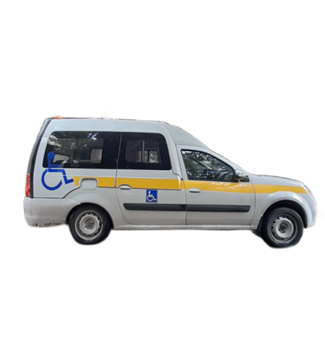 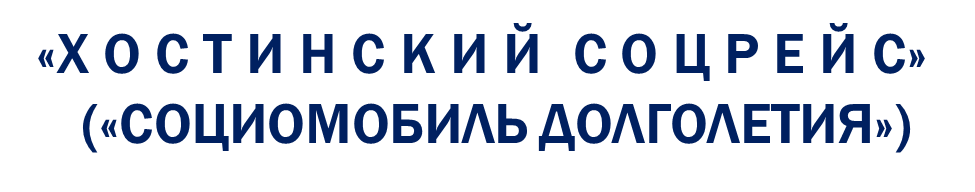